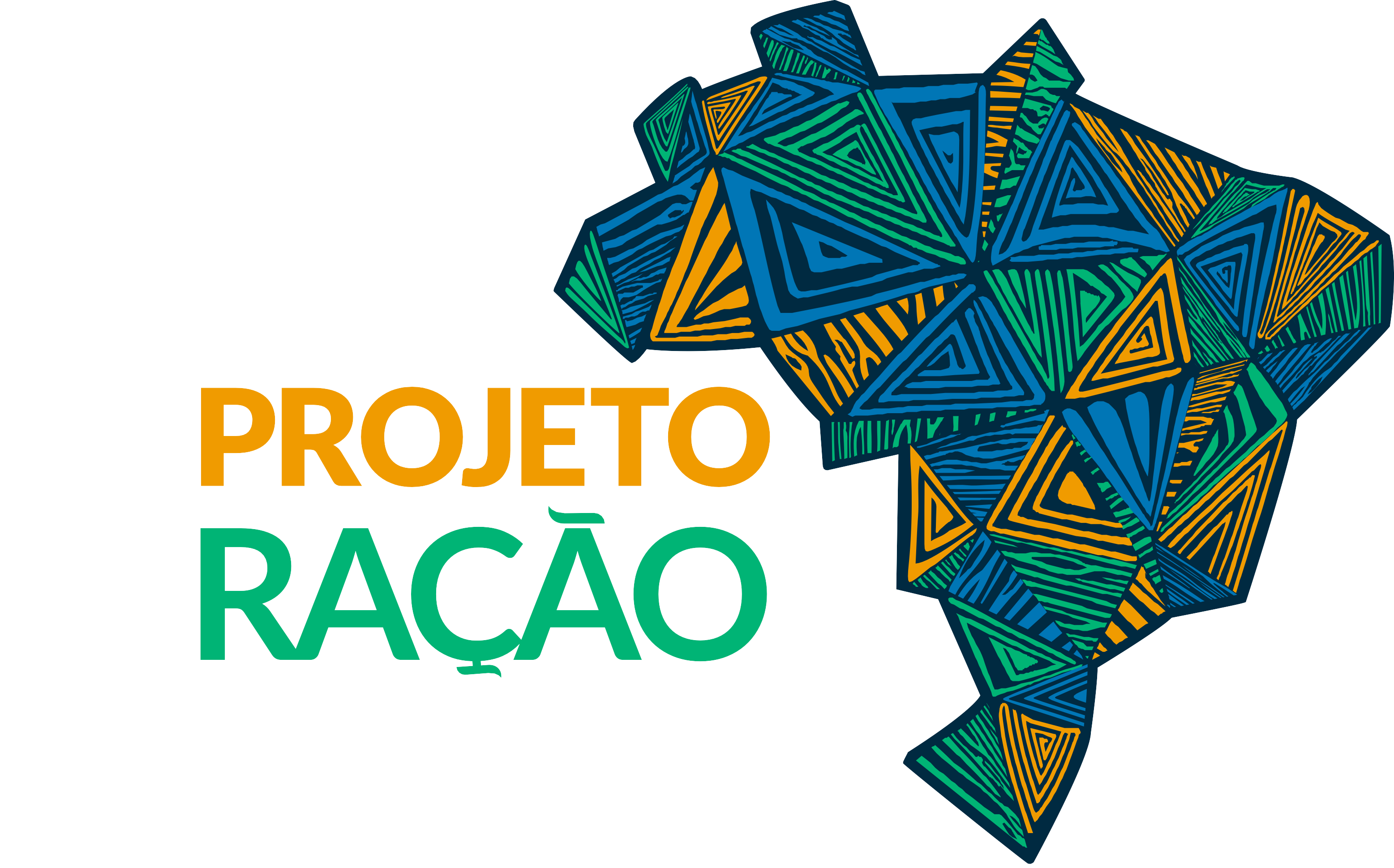 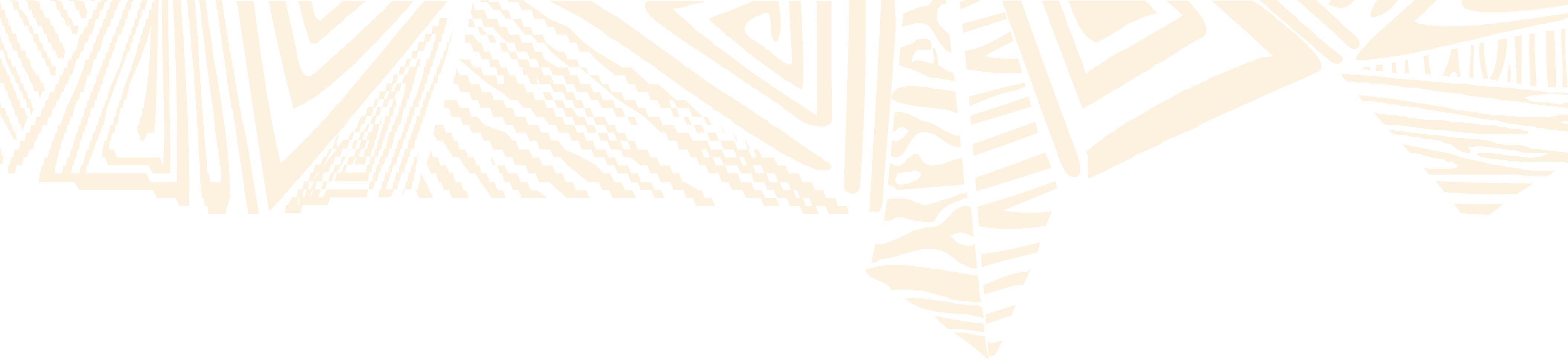 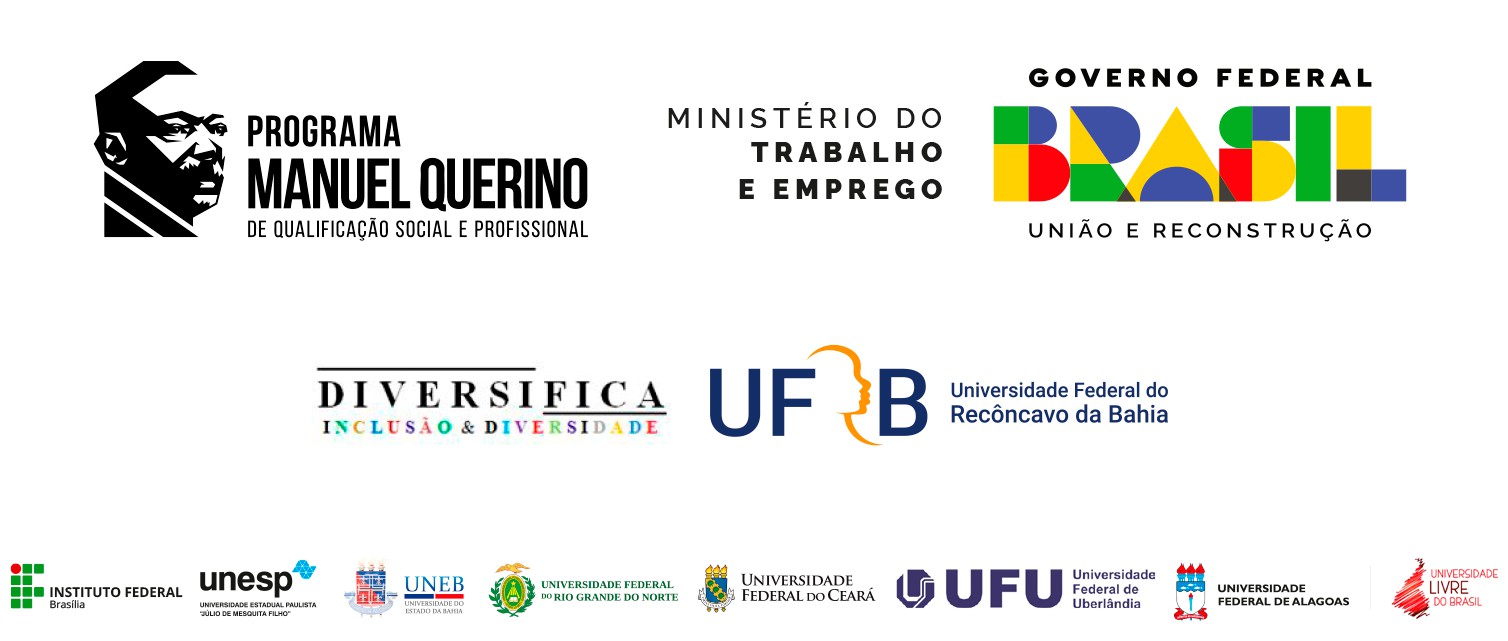 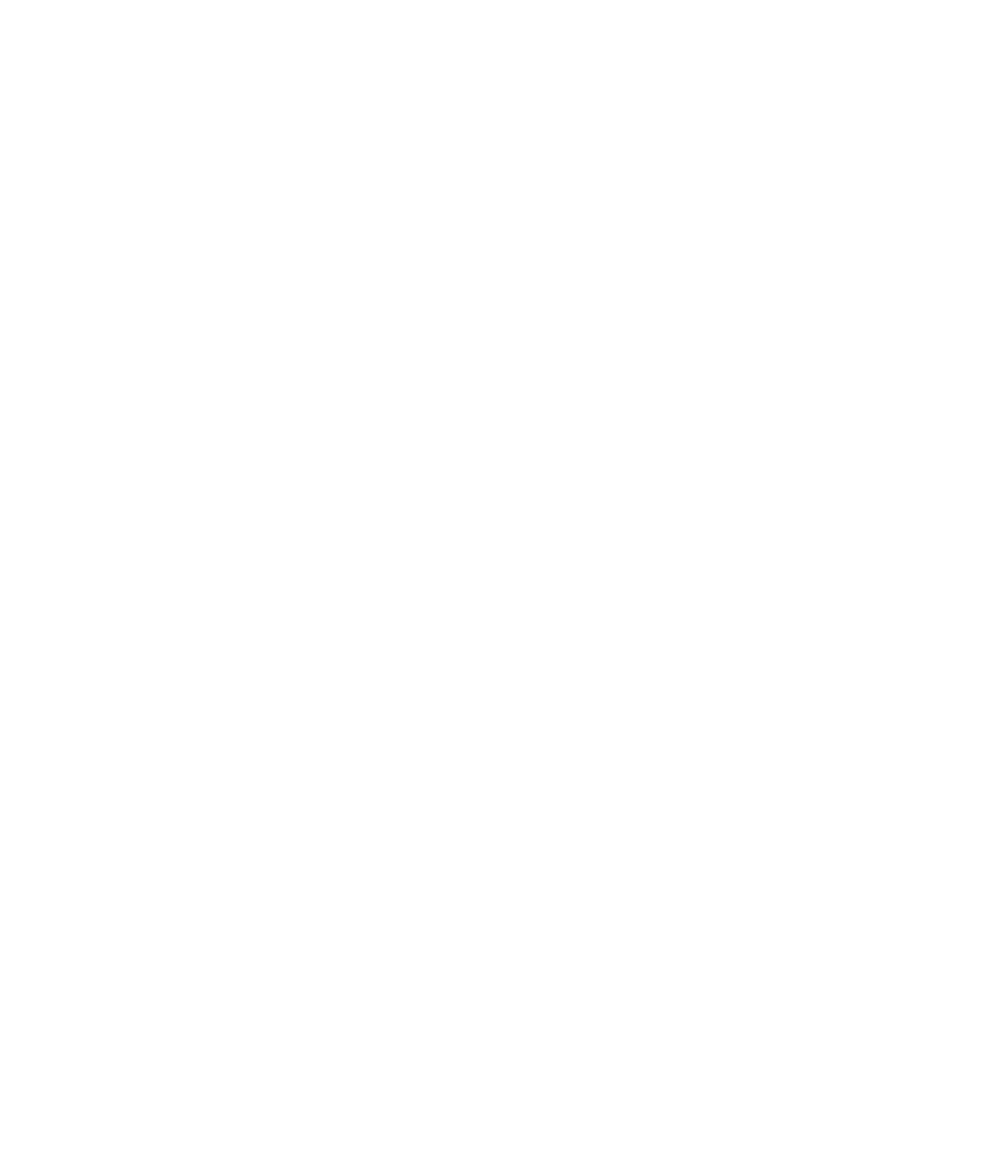 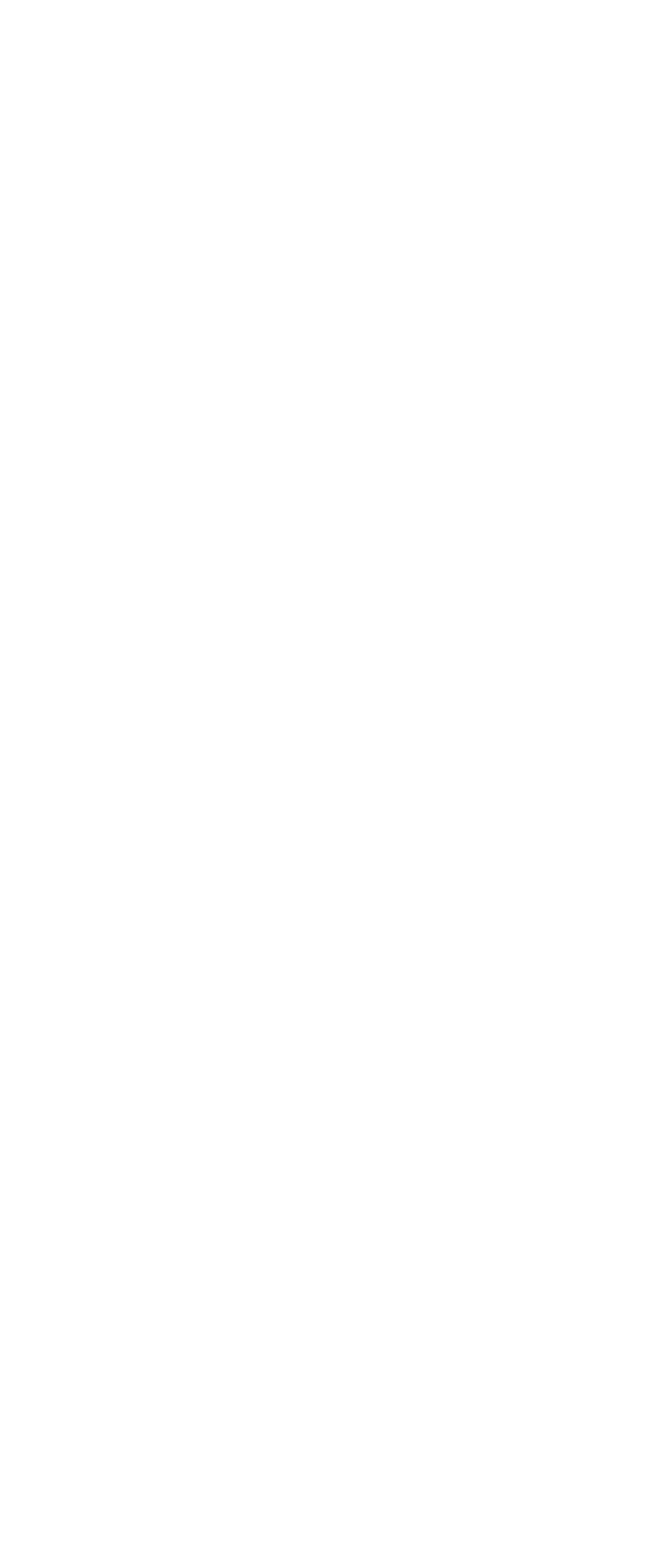 Economia Solidária e Turismo
AULA 7
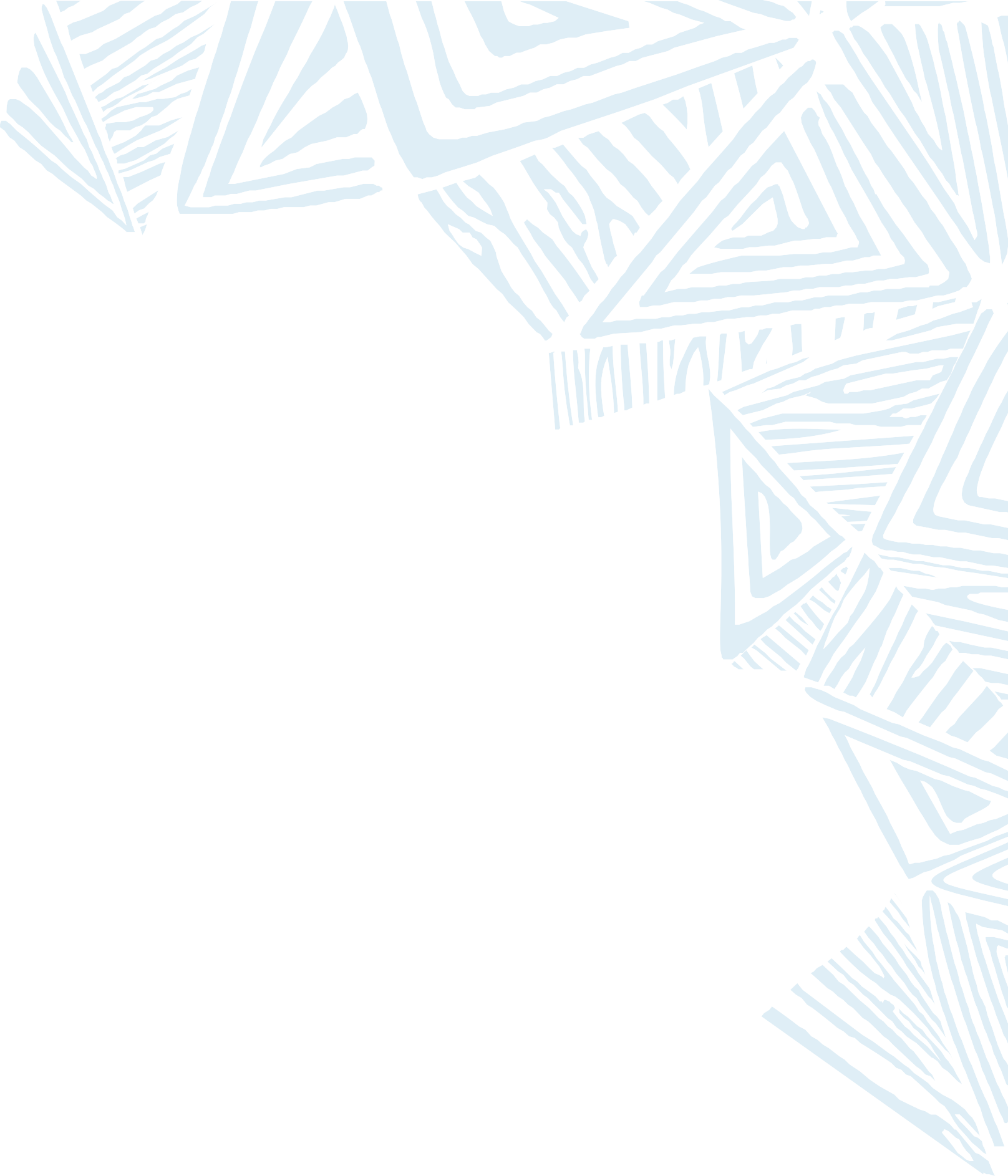 Turismo
O turismo é uma atividade que envolve a visita de pessoas a lugares diferentes do seu ambiente habitual, com o objetivo de lazer, cultura, negócios, entre outros.

É um setor econômico importante em muitos países, gerando empregos e movimentando a economia local.
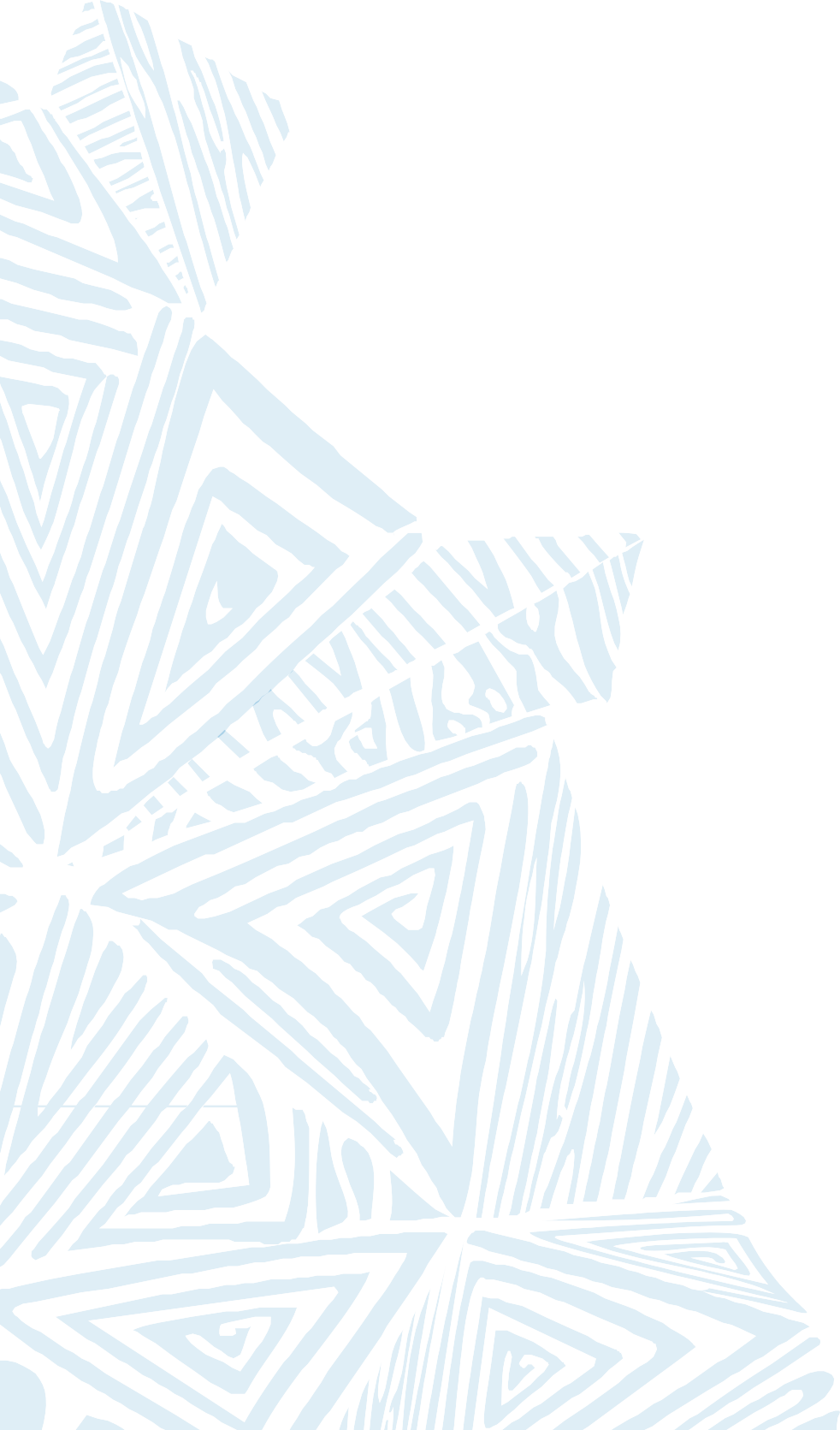 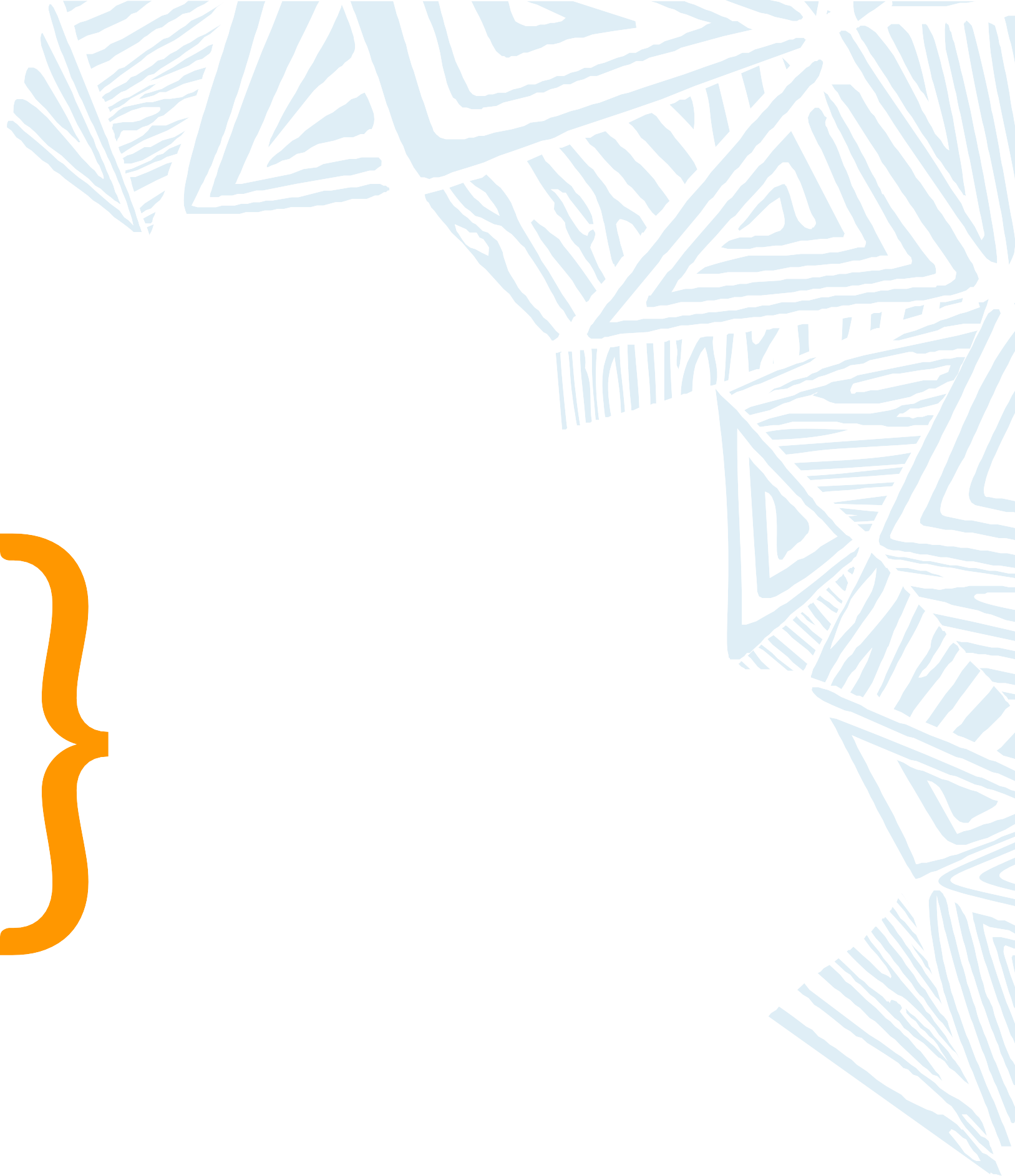 Turismo
Deslocamento (Ir e voltar)
- 24hrs - Excursionista
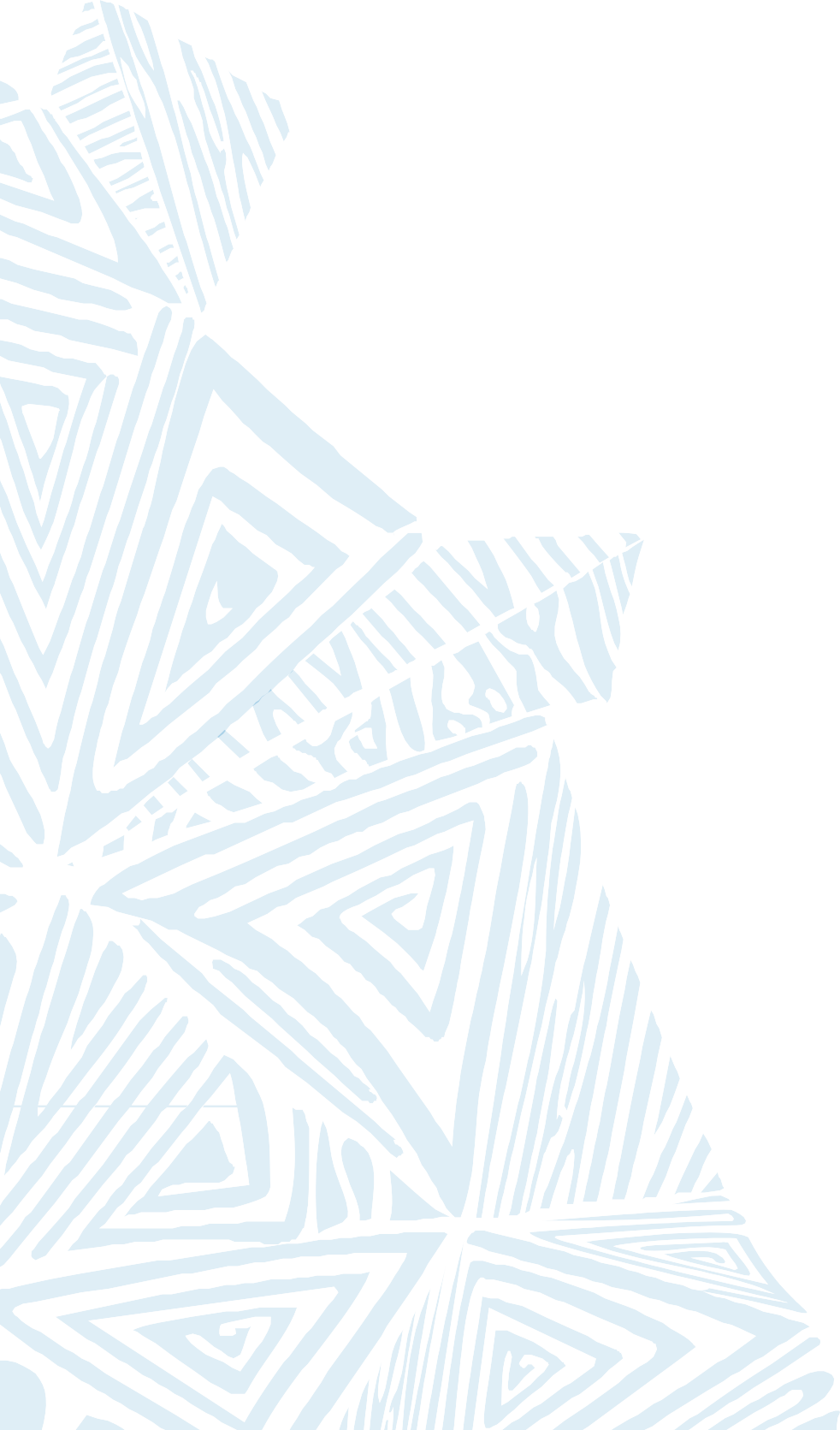 }
Visitante
•	+ 24hrs
Turista
- 180 dias
Motivo da viagem (tipos/segmentos turísticos)
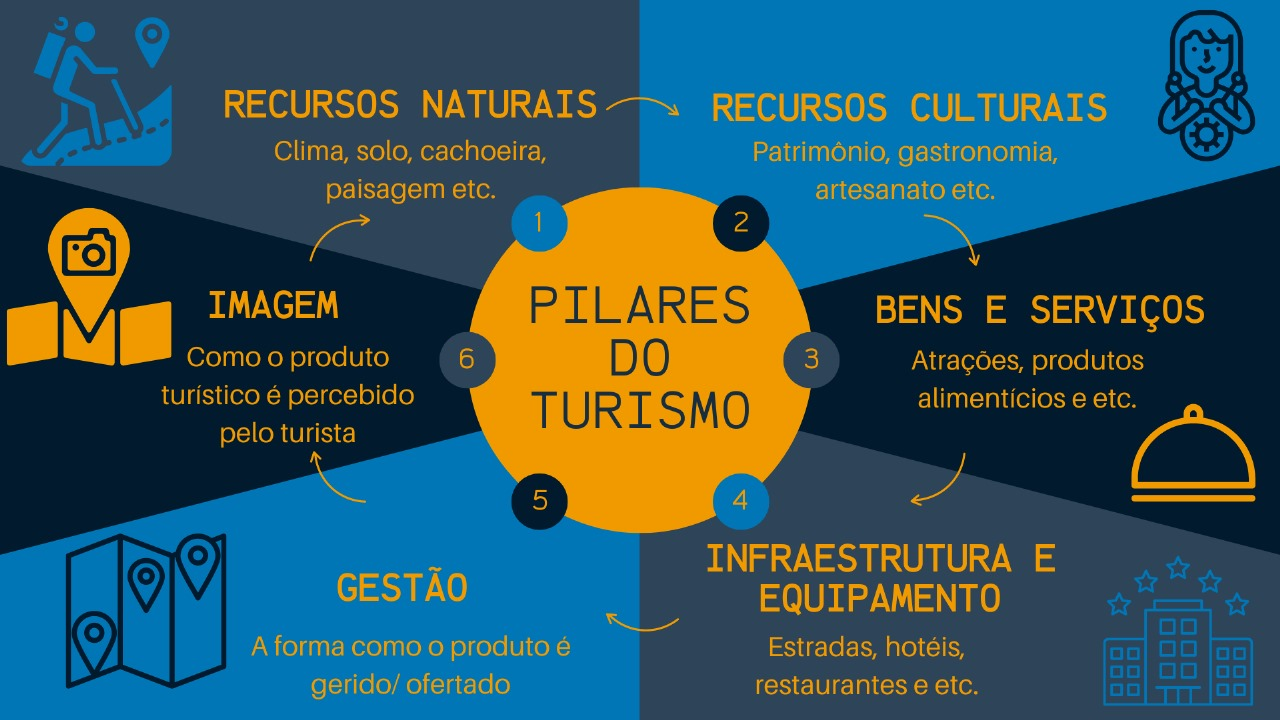 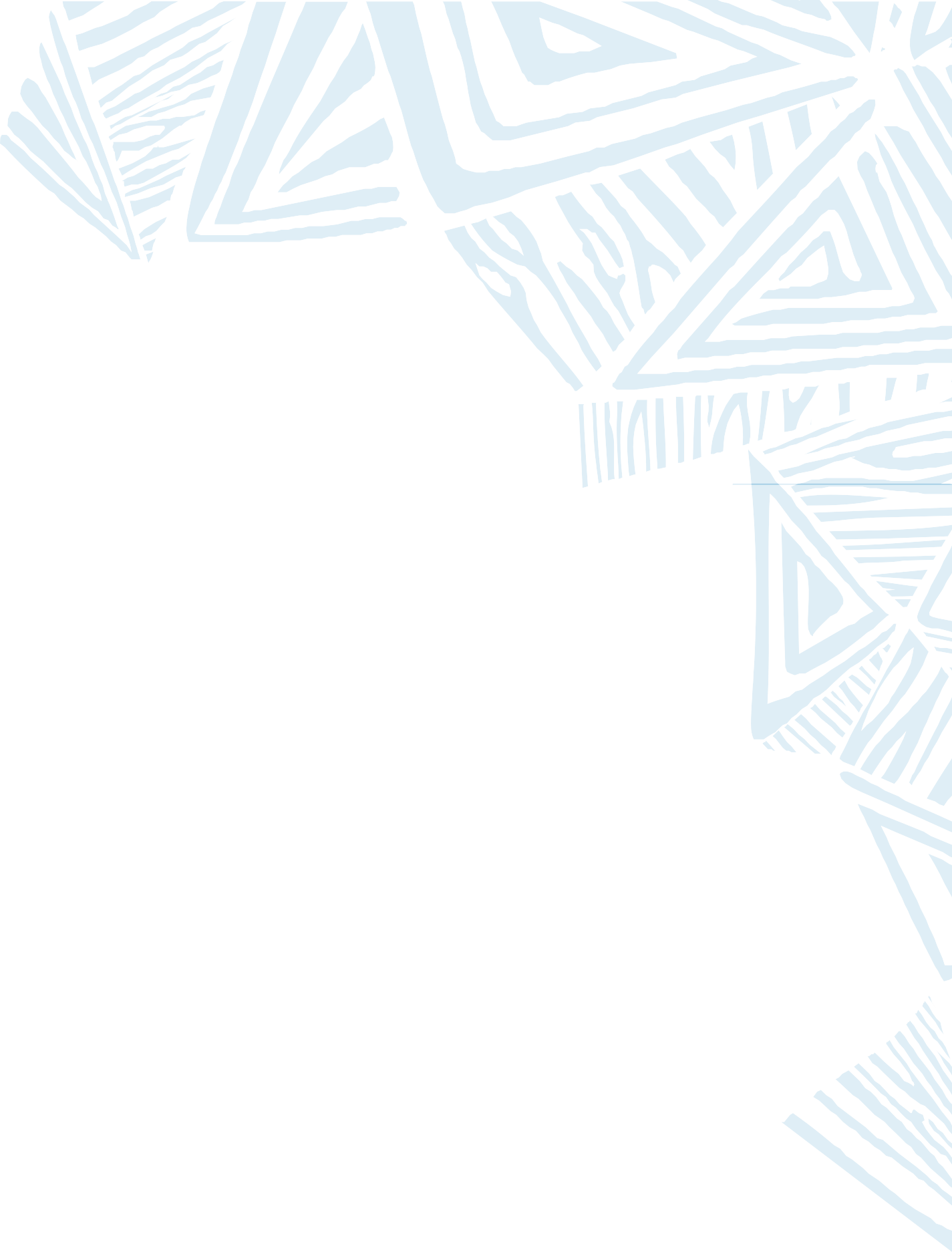 Turismo de Massa
Turismo de massa refere-se ao movimento de um grande número de pessoas para destinos populares, geralmente em pacotes turísticos padronizados.
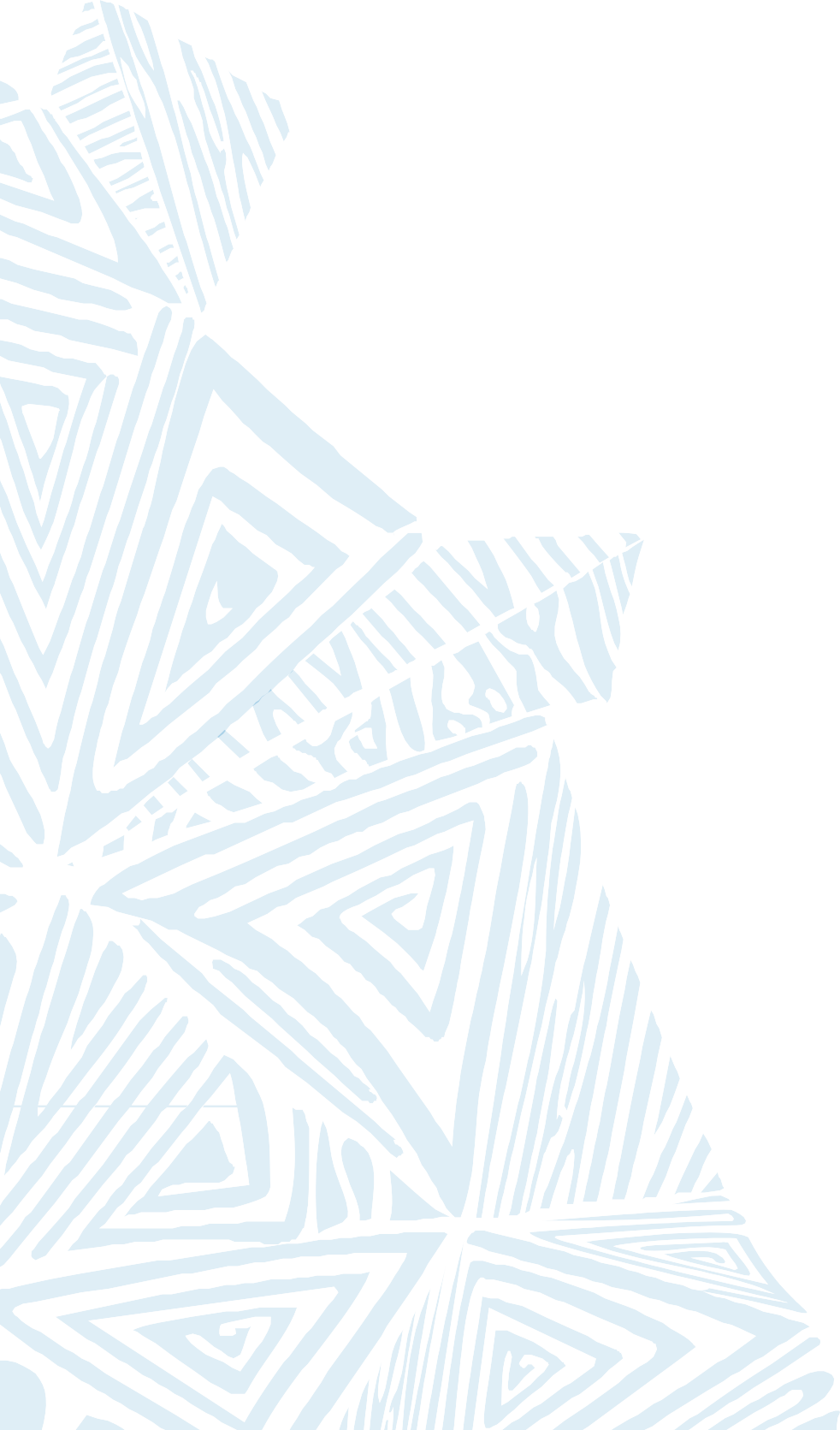 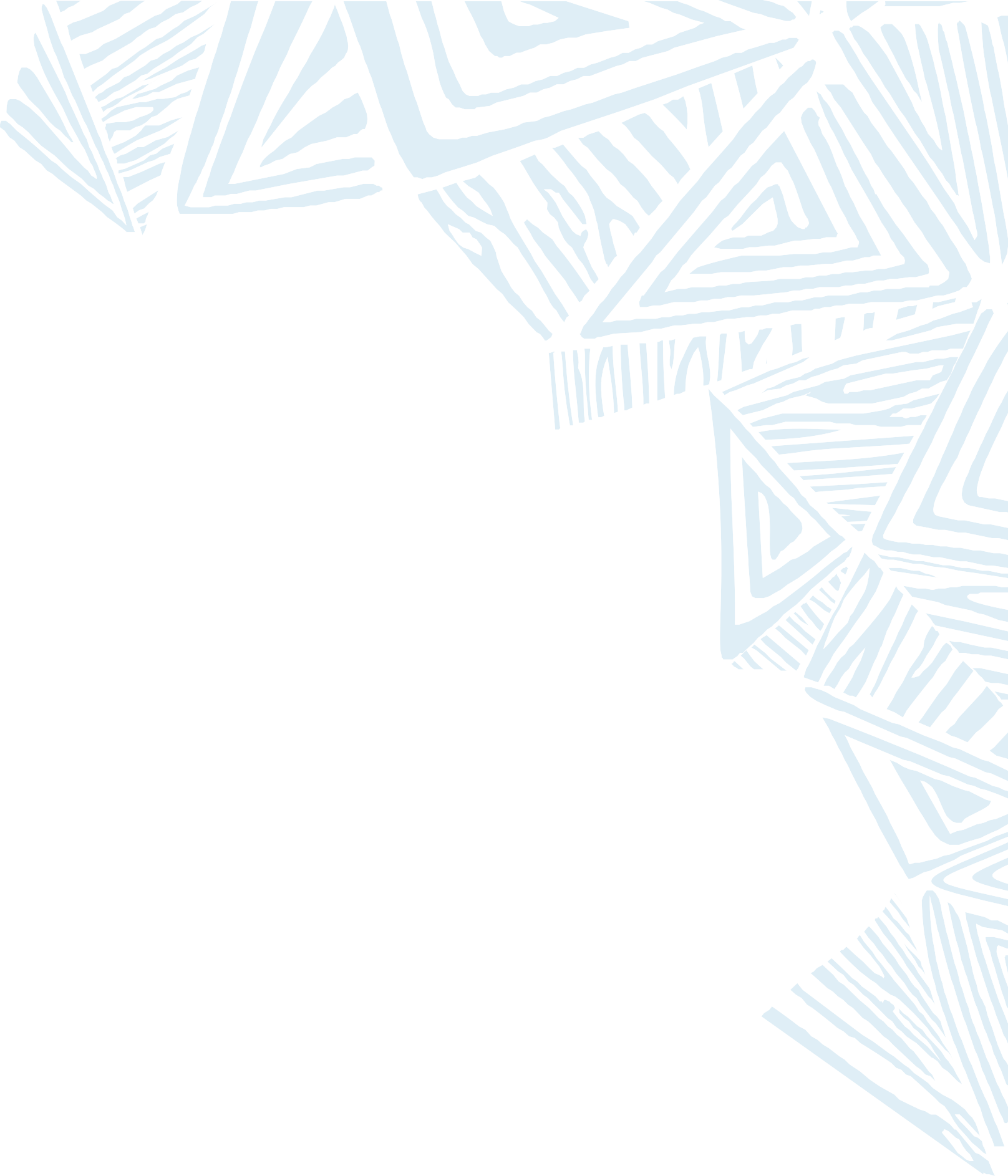 Turismo de Massa
Características:
Alta concentração de turistas em 	destinos populares.
Infraestrutura desenvolvida para 	acomodar grandes volumes de visitantes.
Foco em atrações turísticas conhecidas e 	atividades recreativas.
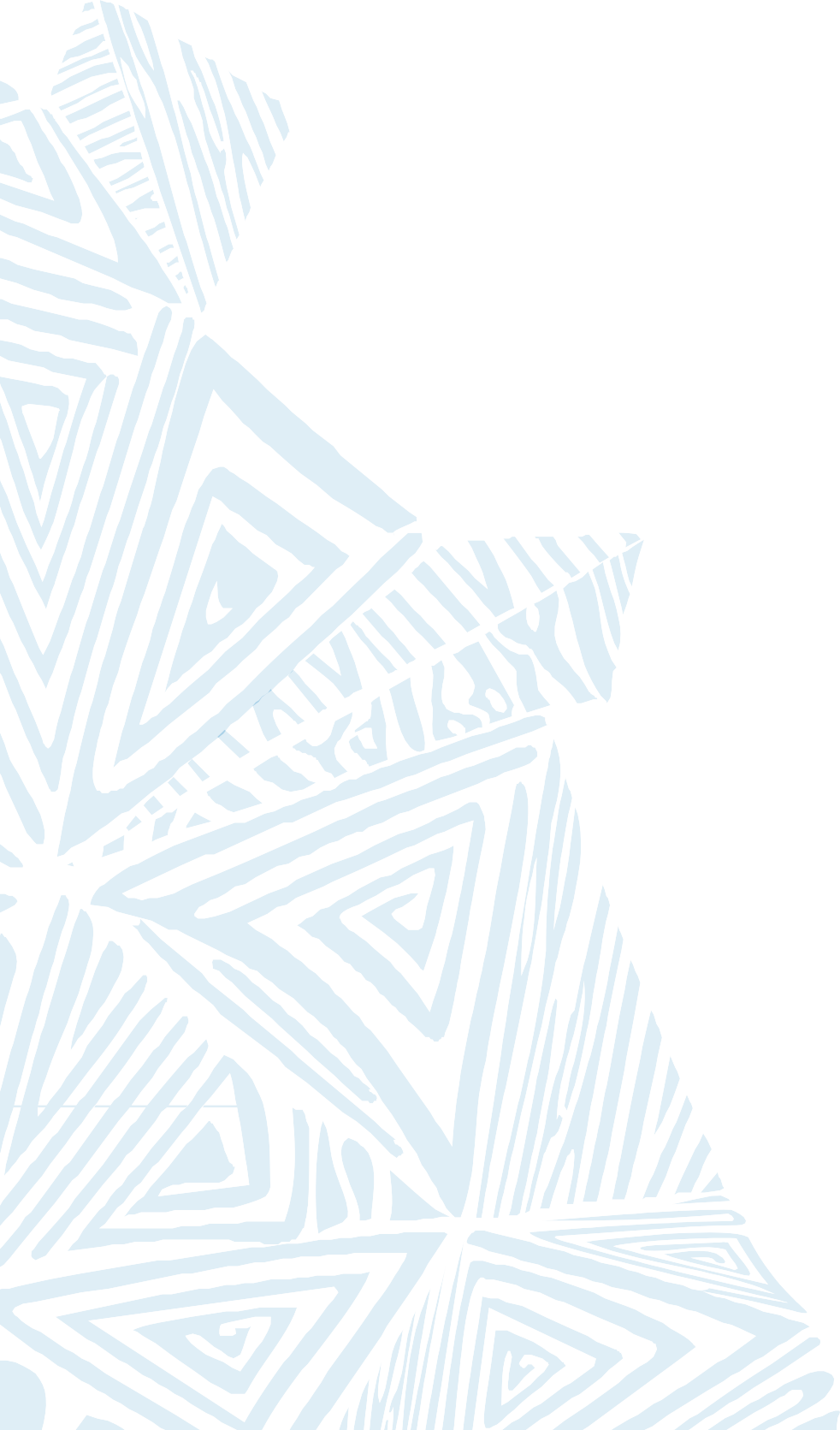 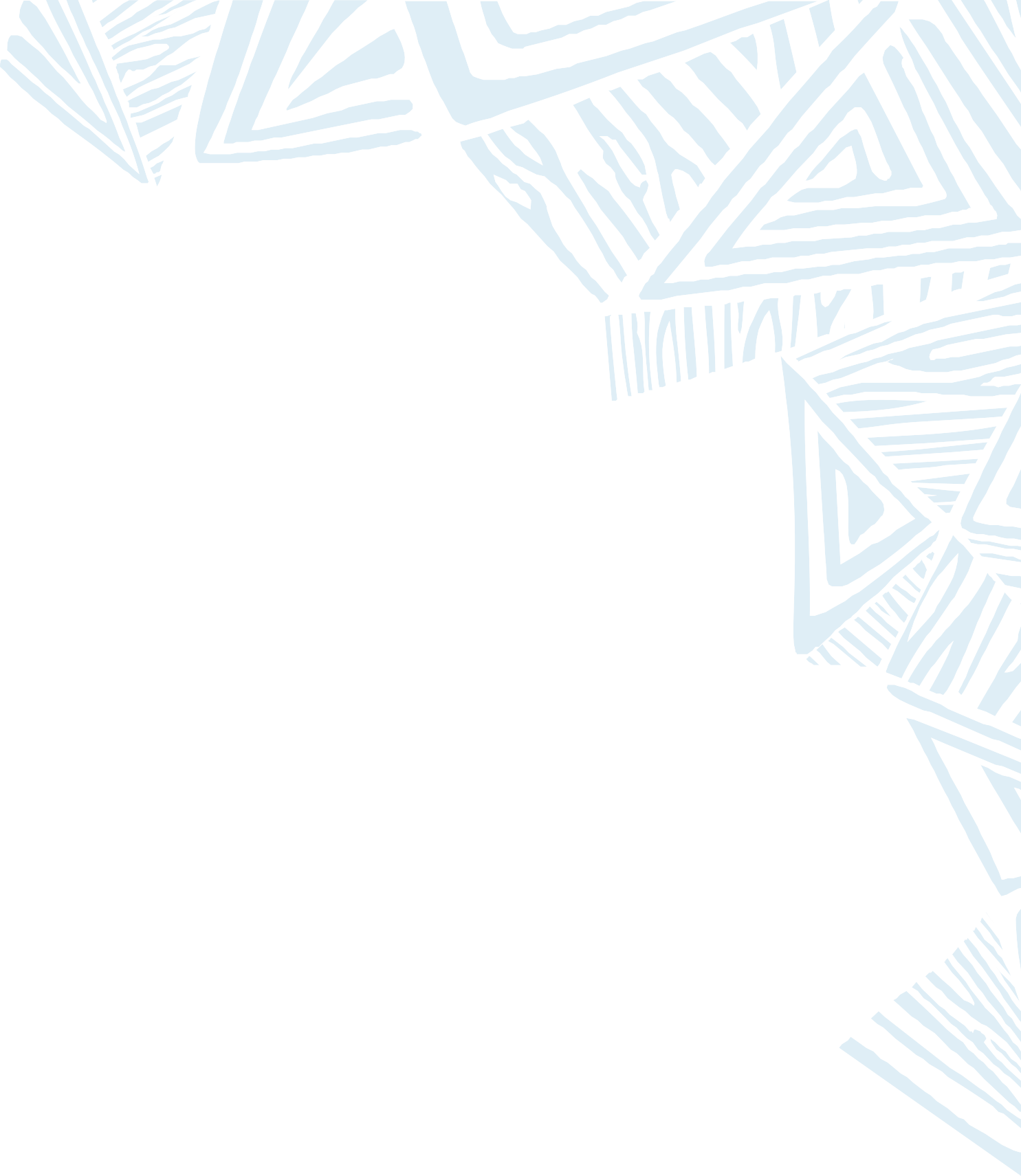 Turismo de Massa
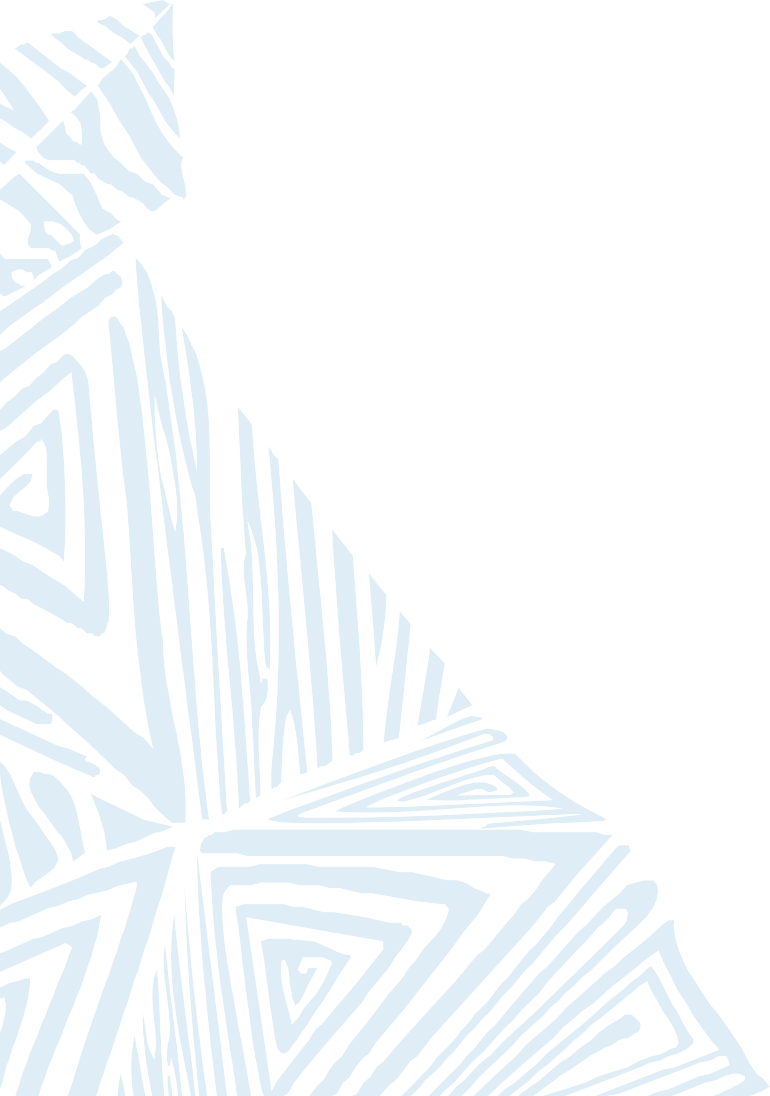 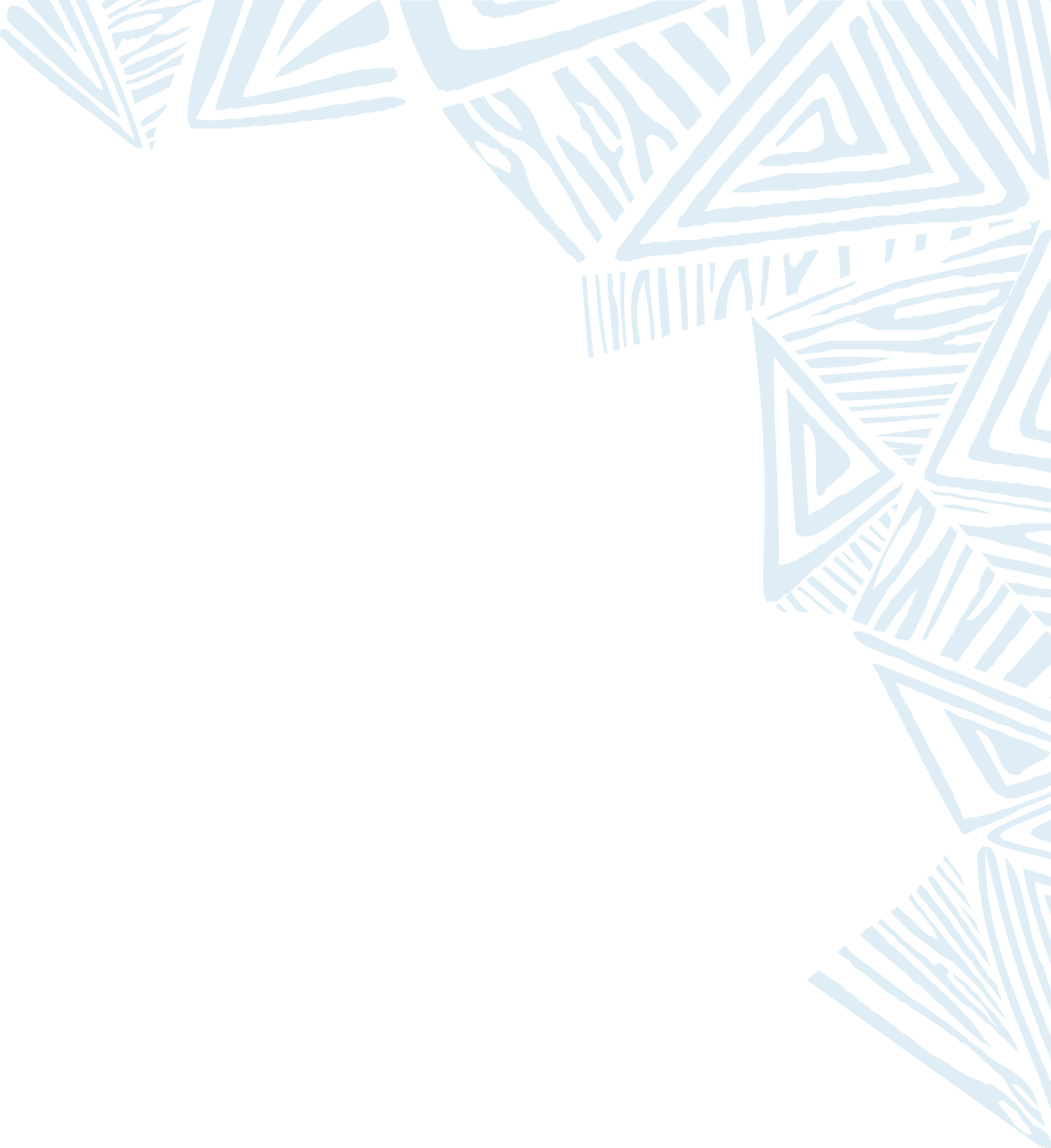 Transição para o Turismo Sustentável
Turismo que considera seus impactos econômicos, sociais e ambientais atuais e futuros, atendendo às necessidades dos visitantes, da indústria, do meio ambiente e das comunidades anfitriãs.
Motivadores da Mudança:
Consciência ambiental crescente.
Demanda por experiências 	autênticas e personalizadas.
Necessidade de preservar 	recursos naturais e culturais.
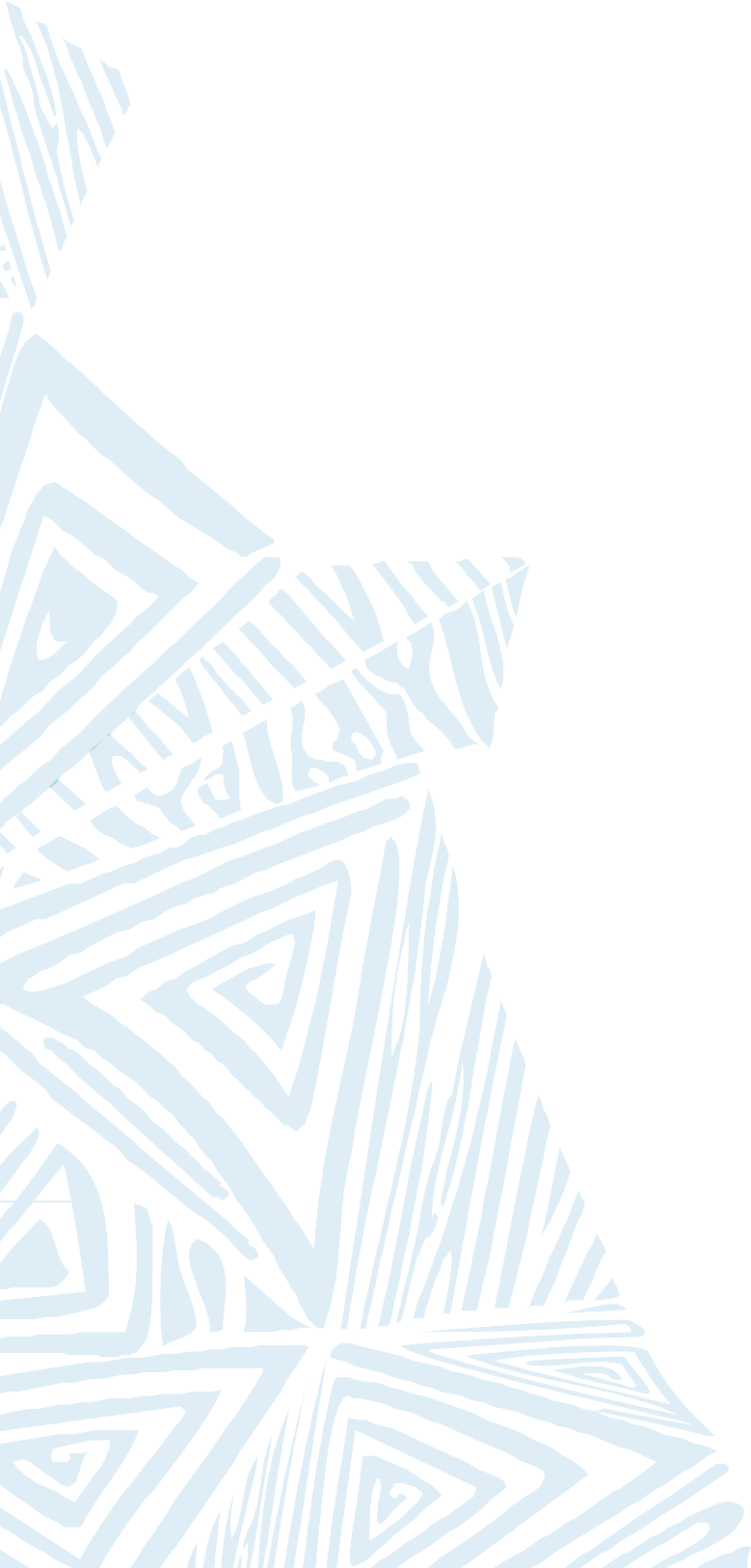 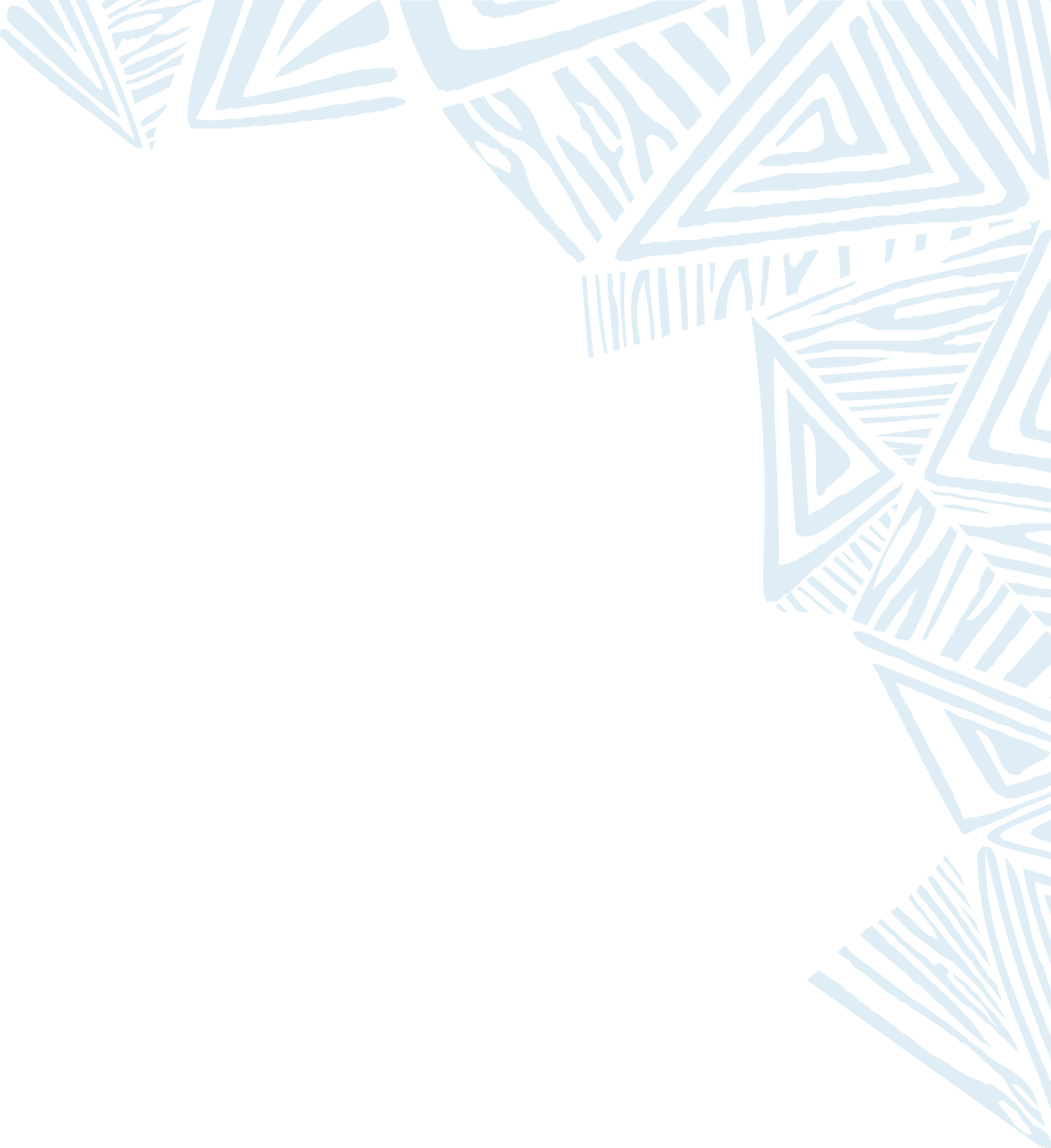 Turismo Sustentável
Características:
Envolvimento das comunidades locais.
Minimização de impactos negativos no meio ambiente.
Promoção da conservação cultural e natural.
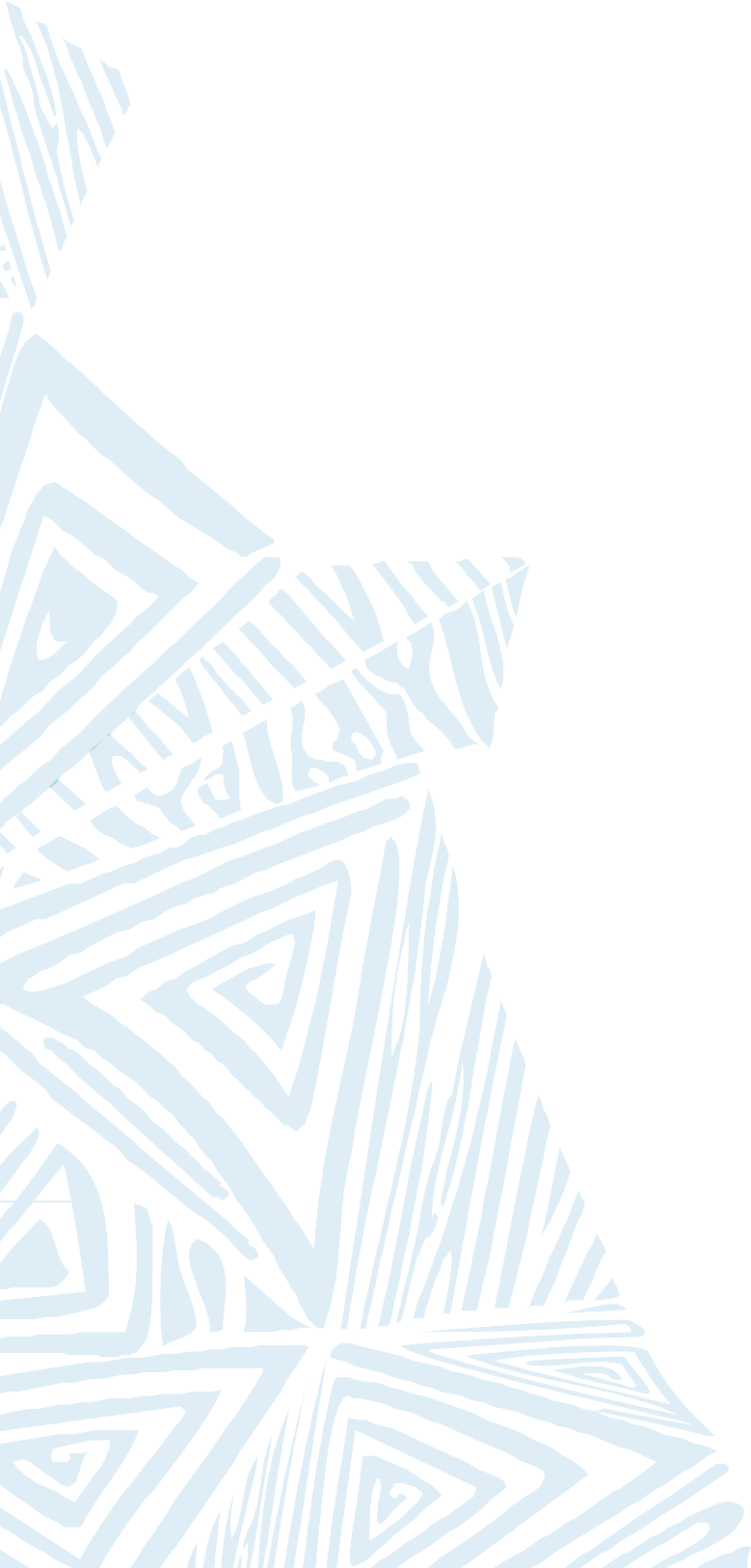 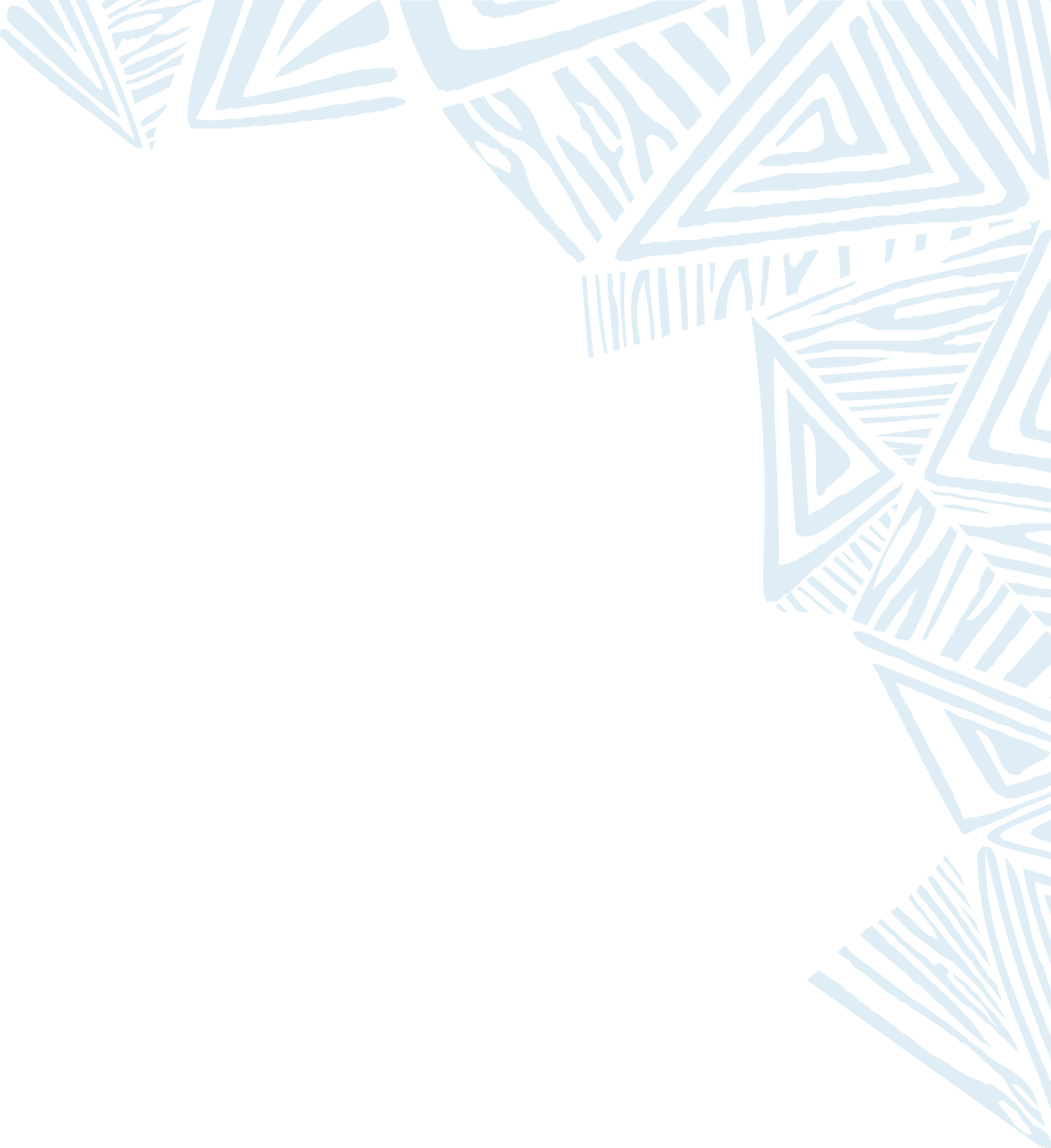 Turismo Sustentável
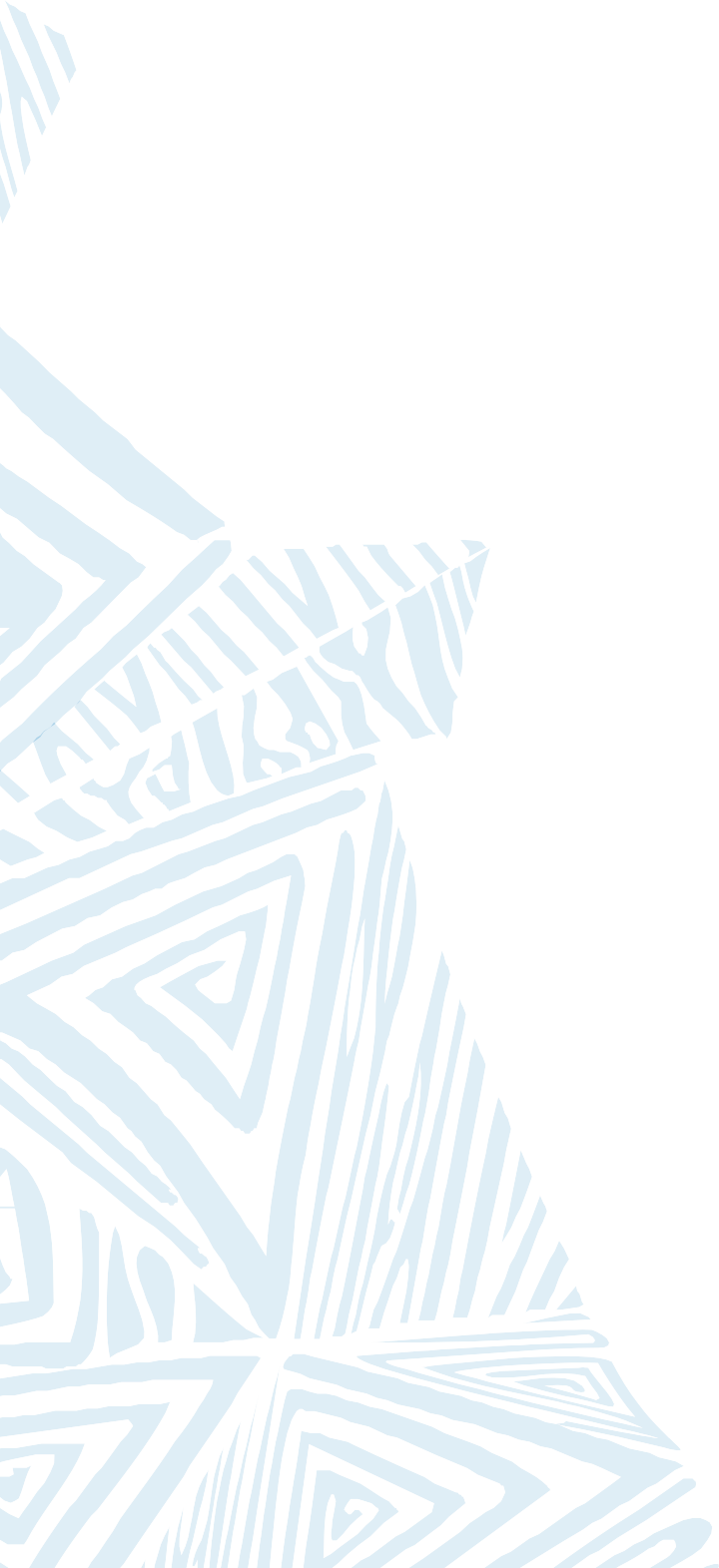 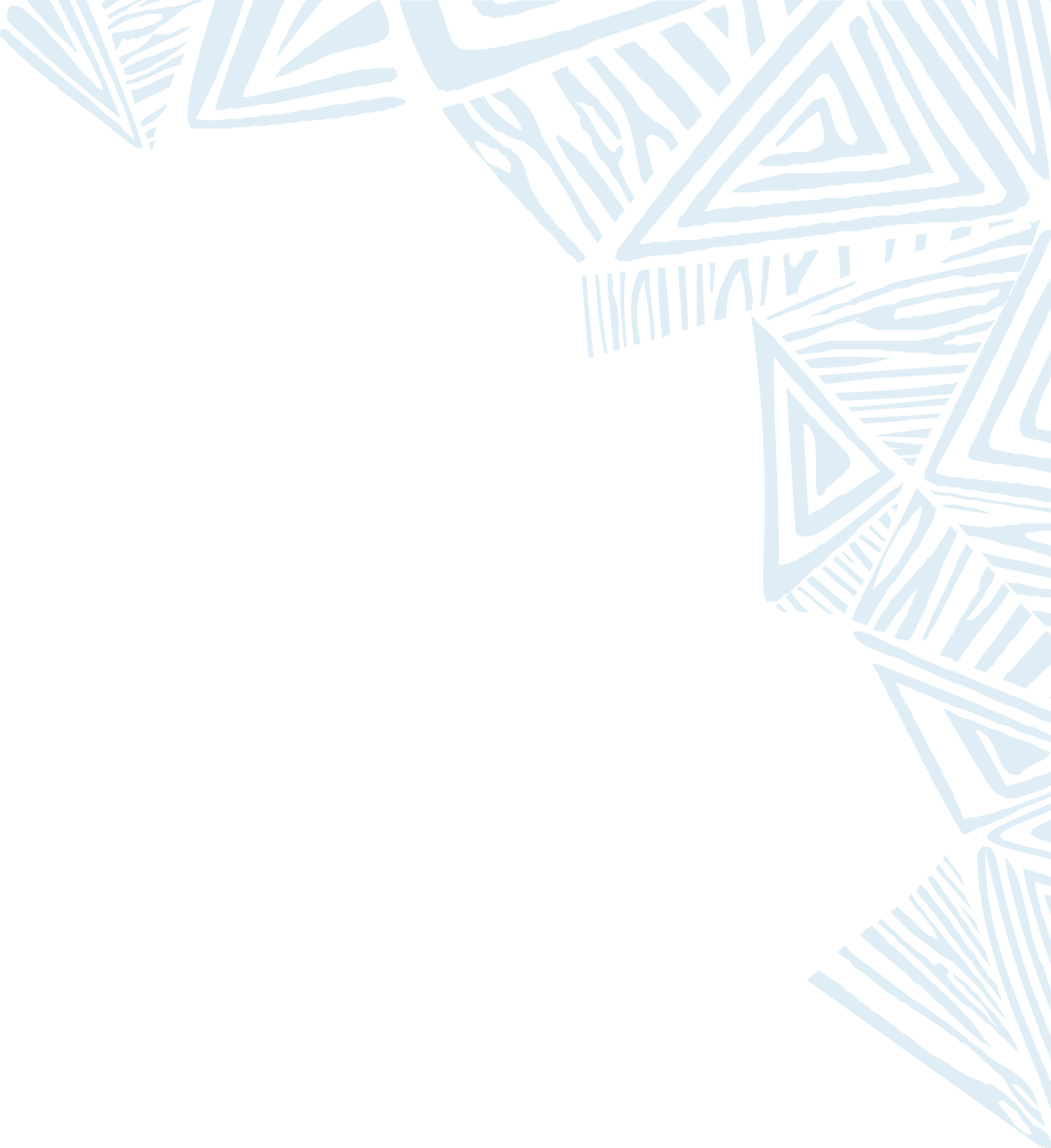 Turismo de Base Comunitária
Turismo de Base Comunitária é um modelo de gestão da visitação protagonizado pela comunidade, gerando
benefícios coletivos, promovendo a vivência intercultural, a qualidade de vida, a valorização da história e da cultura
dessas populações, bem como a utilização sustentável para
fins recreativos e educativos, dos recursos da Unidade de
Conservação. (ICMBIO, 2017, p.5)
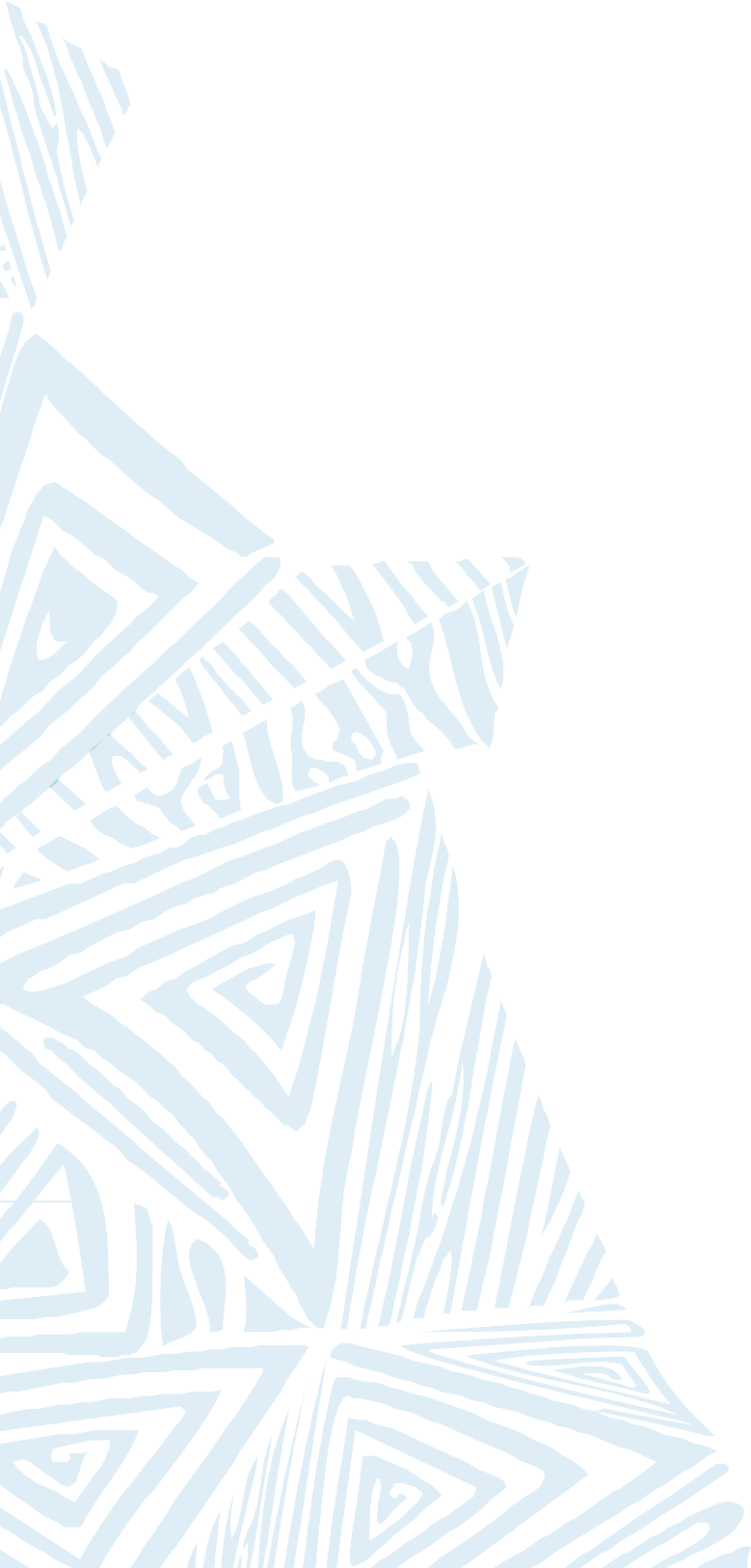 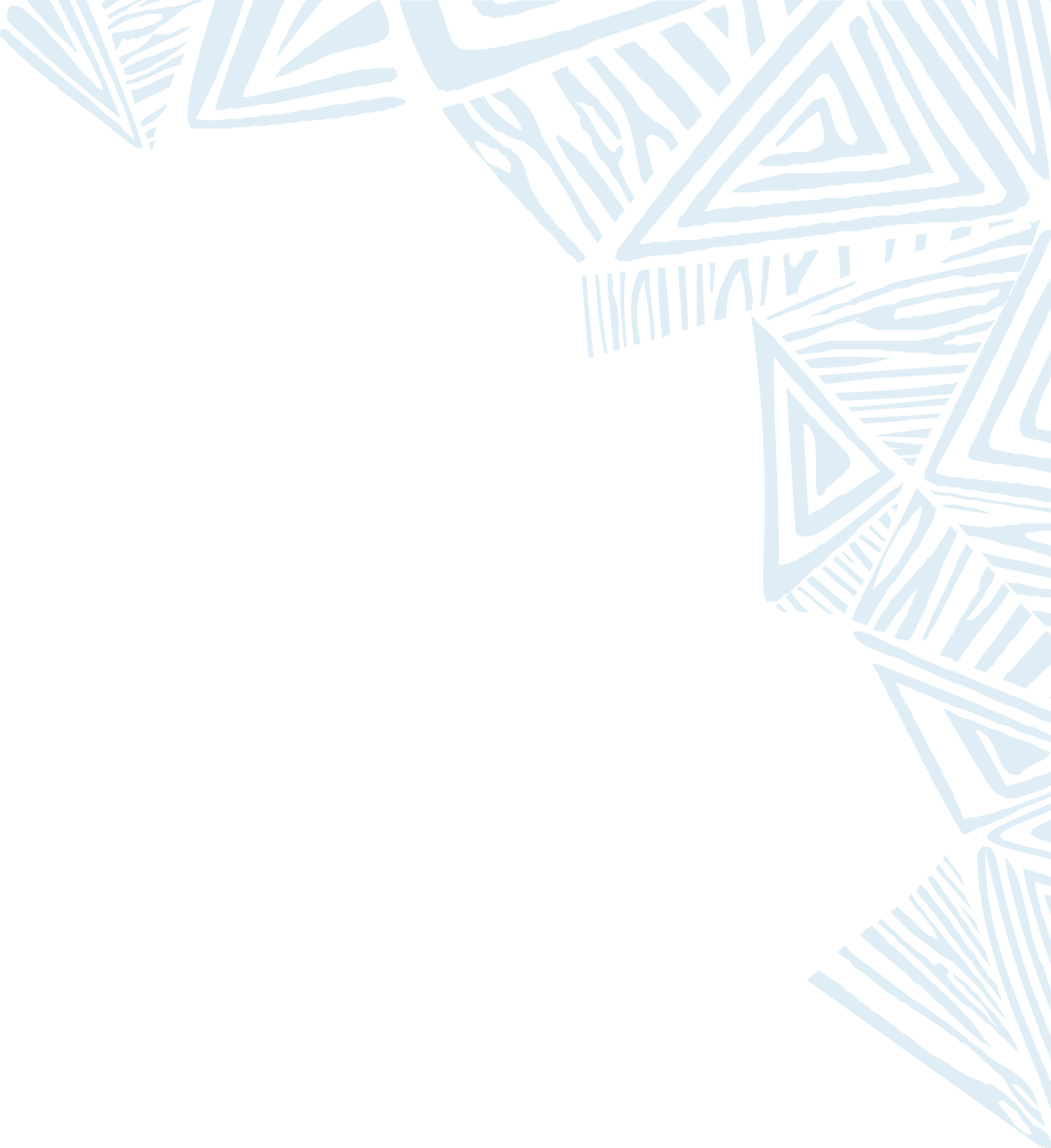 Turismo de Base Comunitária
Características:
	Participação ativa da comunidade no planejamento e operação.
Foco em experiências culturais autênticas.
	Distribuição equilibrada dos benefícios econômicos.
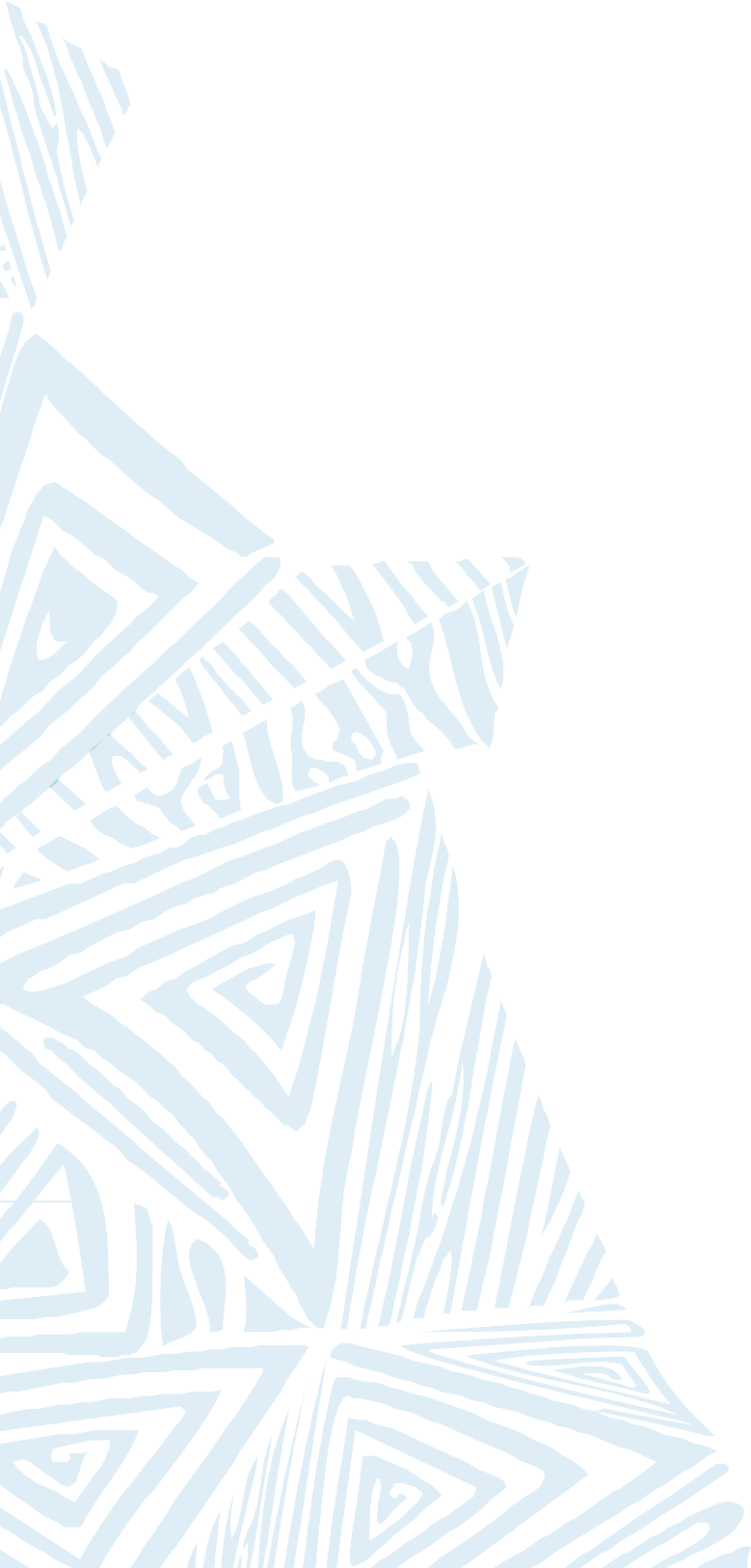 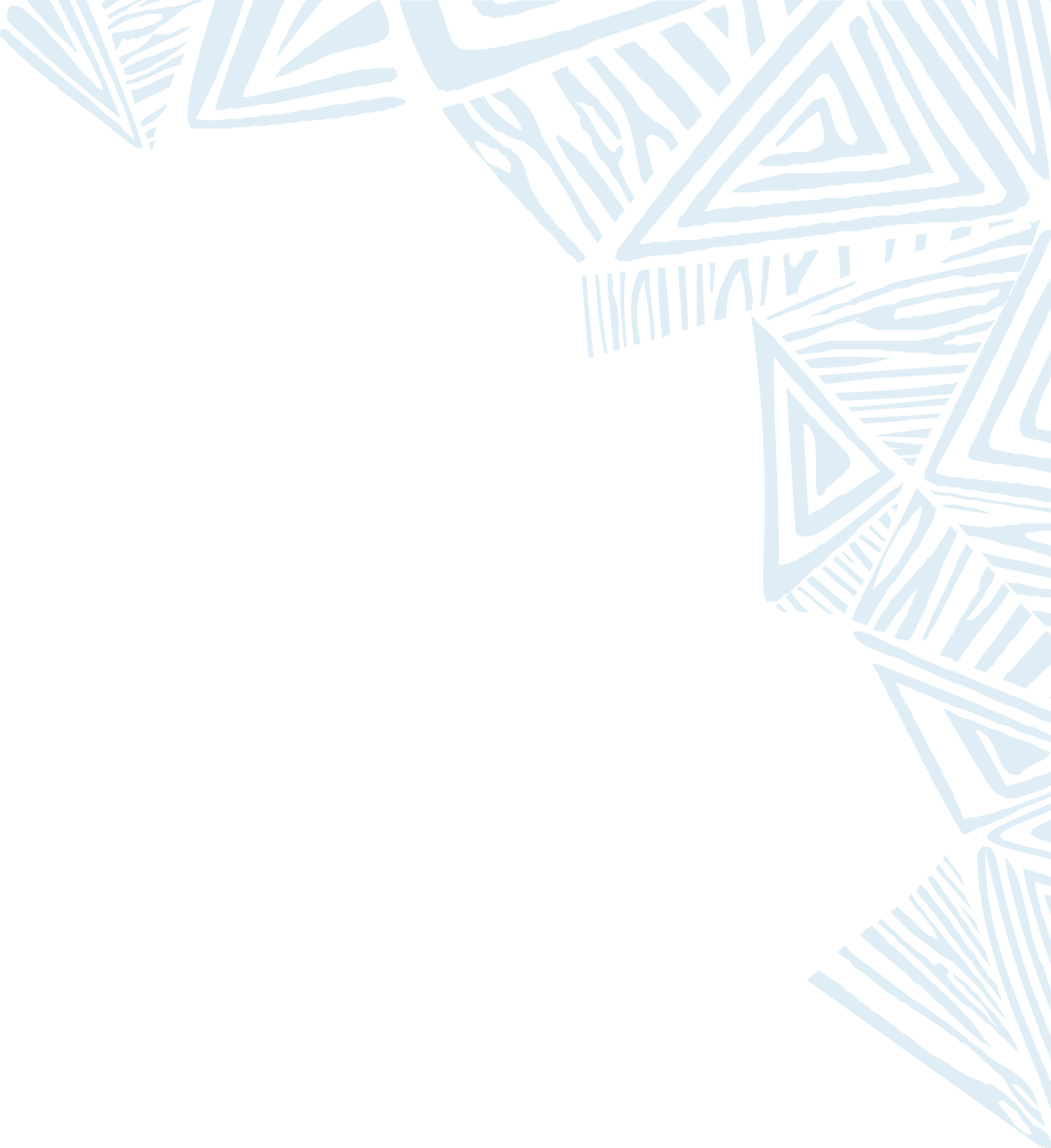 Turismo de Base Comunitária
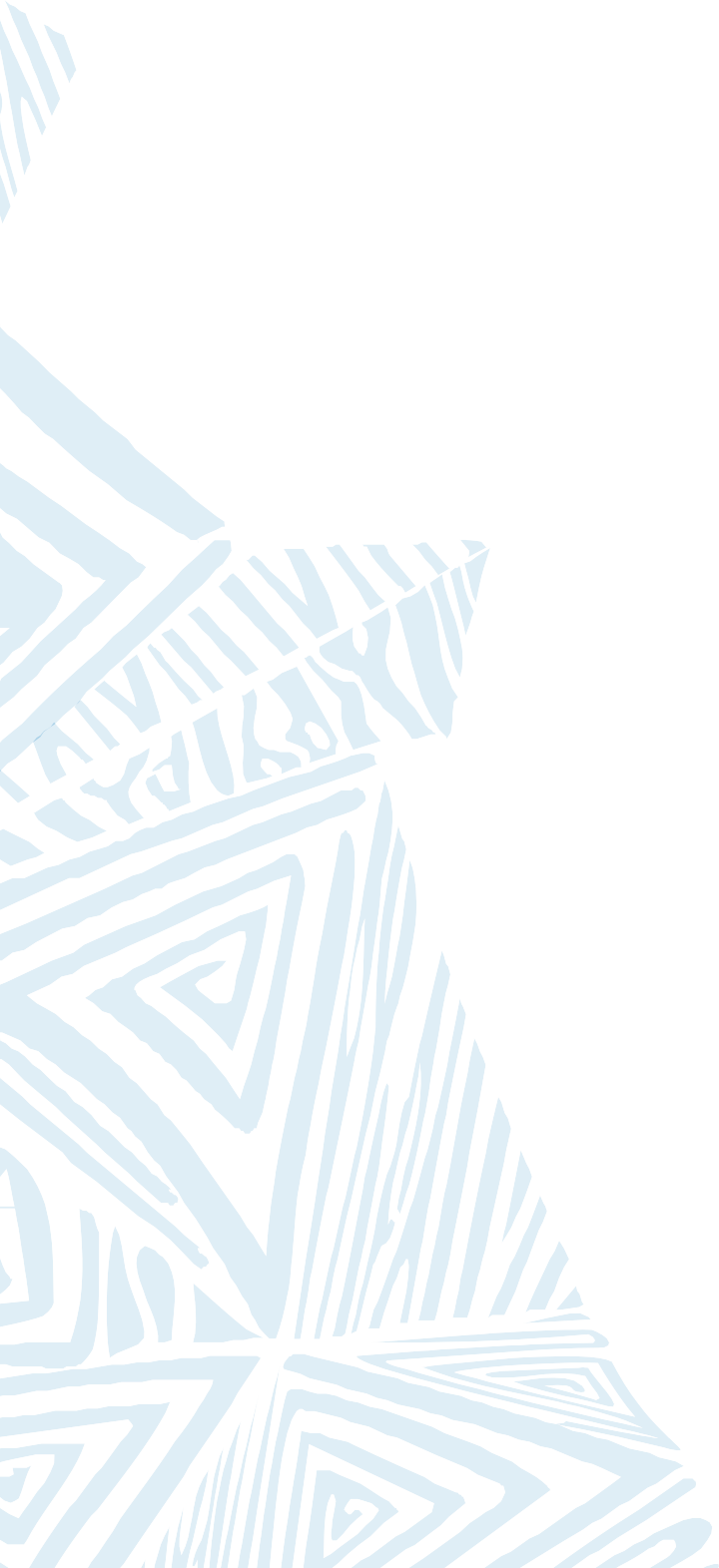 Cadeia produtiva do turismo
Como o dinheiro que se ganha com o turismo circula na comunidade
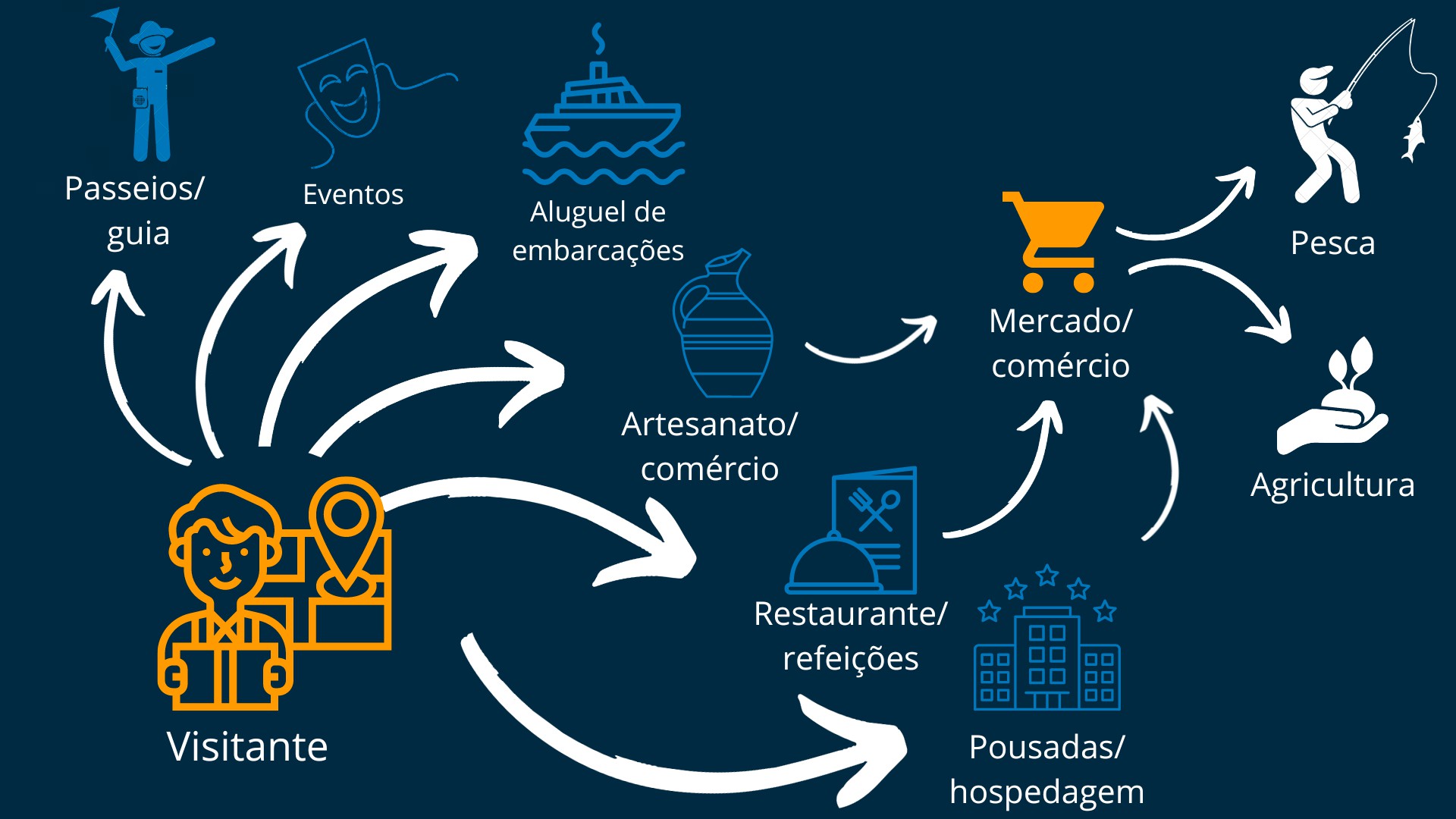 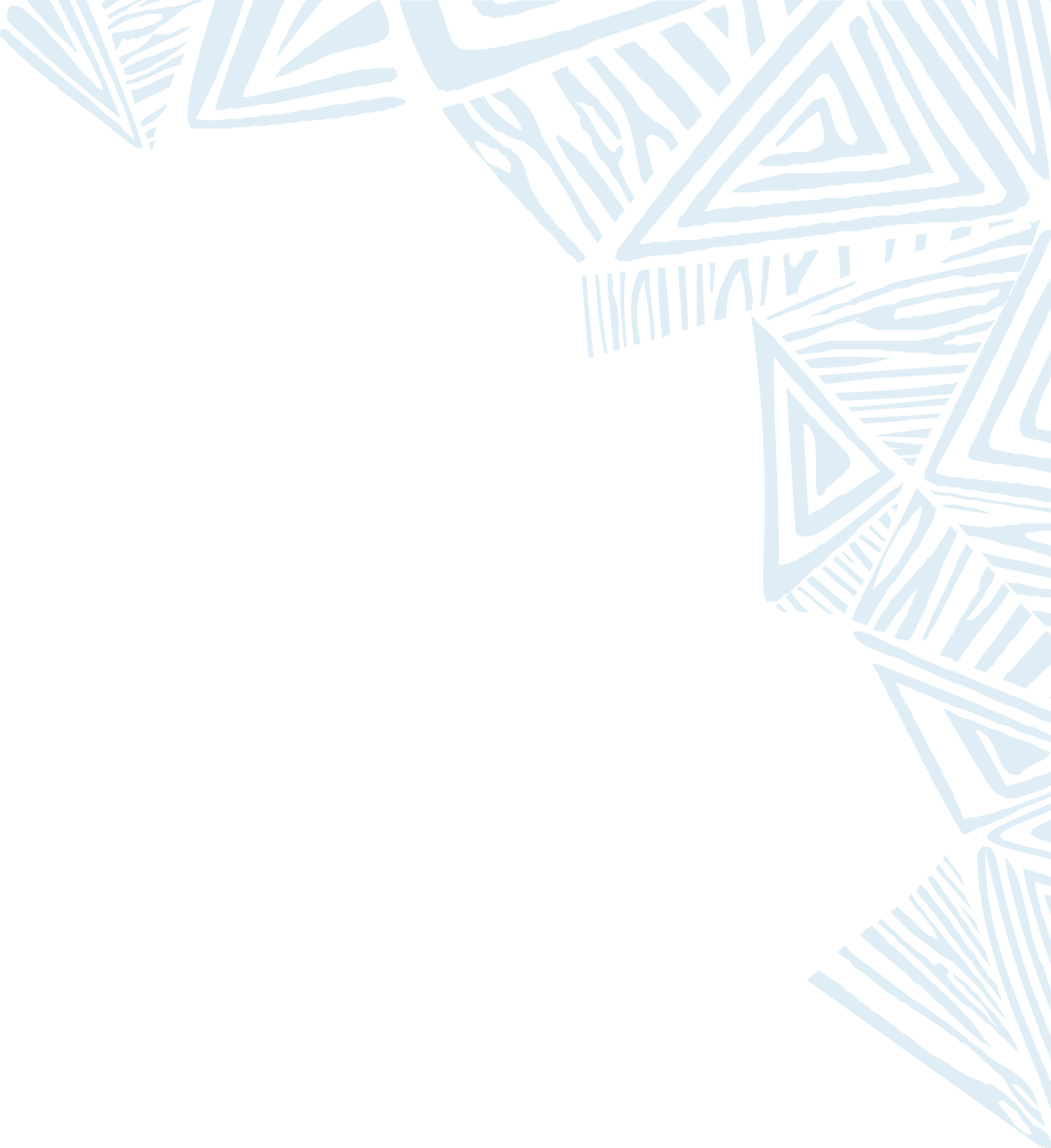 Geração de trabalho e renda às comunidades locais
A dinamização da economia local é um dos princípios fundamentais do TBC.
As estratégias e ações de promoção do TBC devem incentivar a criação de iniciativas locais, novos postos de trabalhos para o desenvolvimento de cadeias locais de fornecimento e ocupações em tempo integral e parcial.
O TBC deve contribuir para aumentar, diversificar e qualificar a renda das famílias e seu poder de compra.
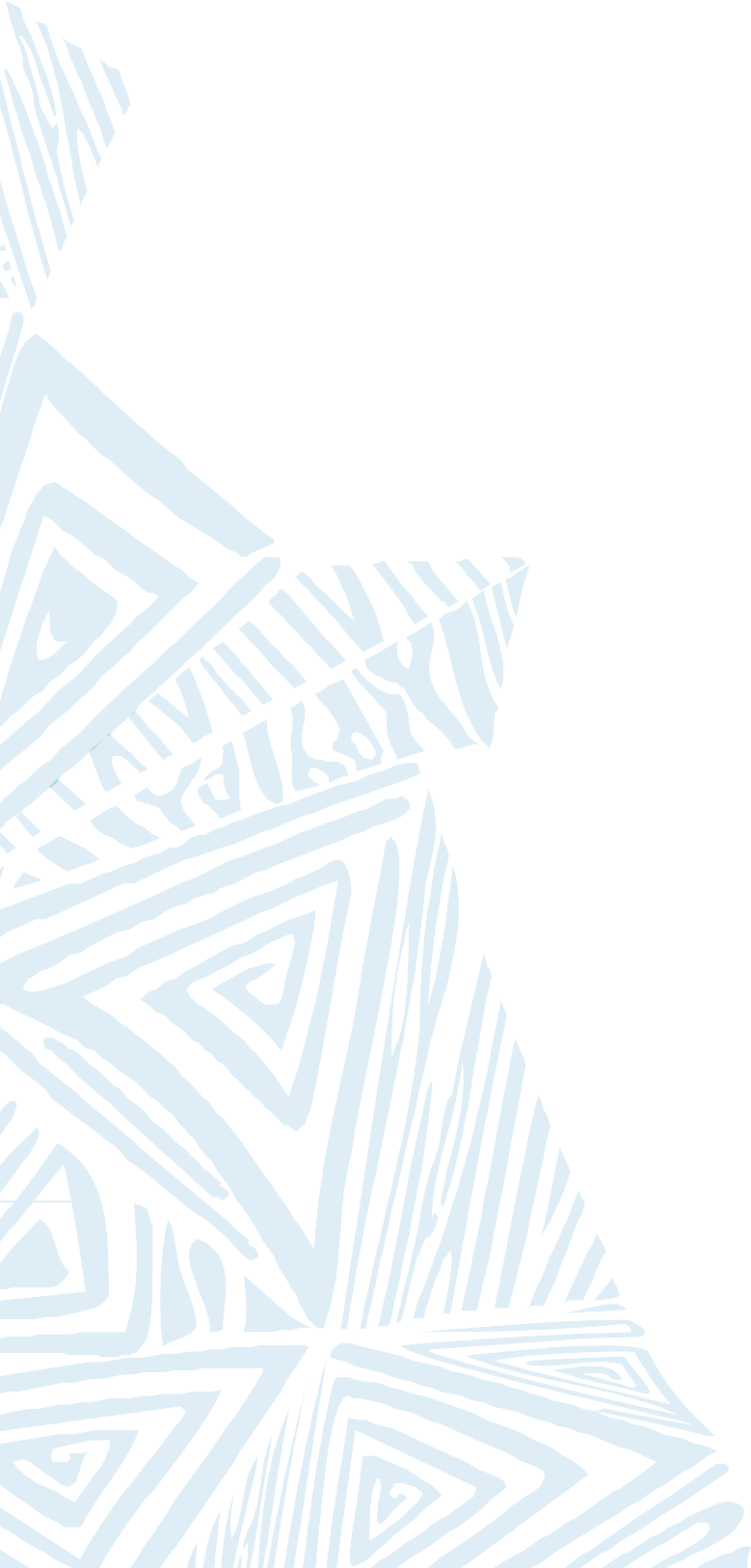 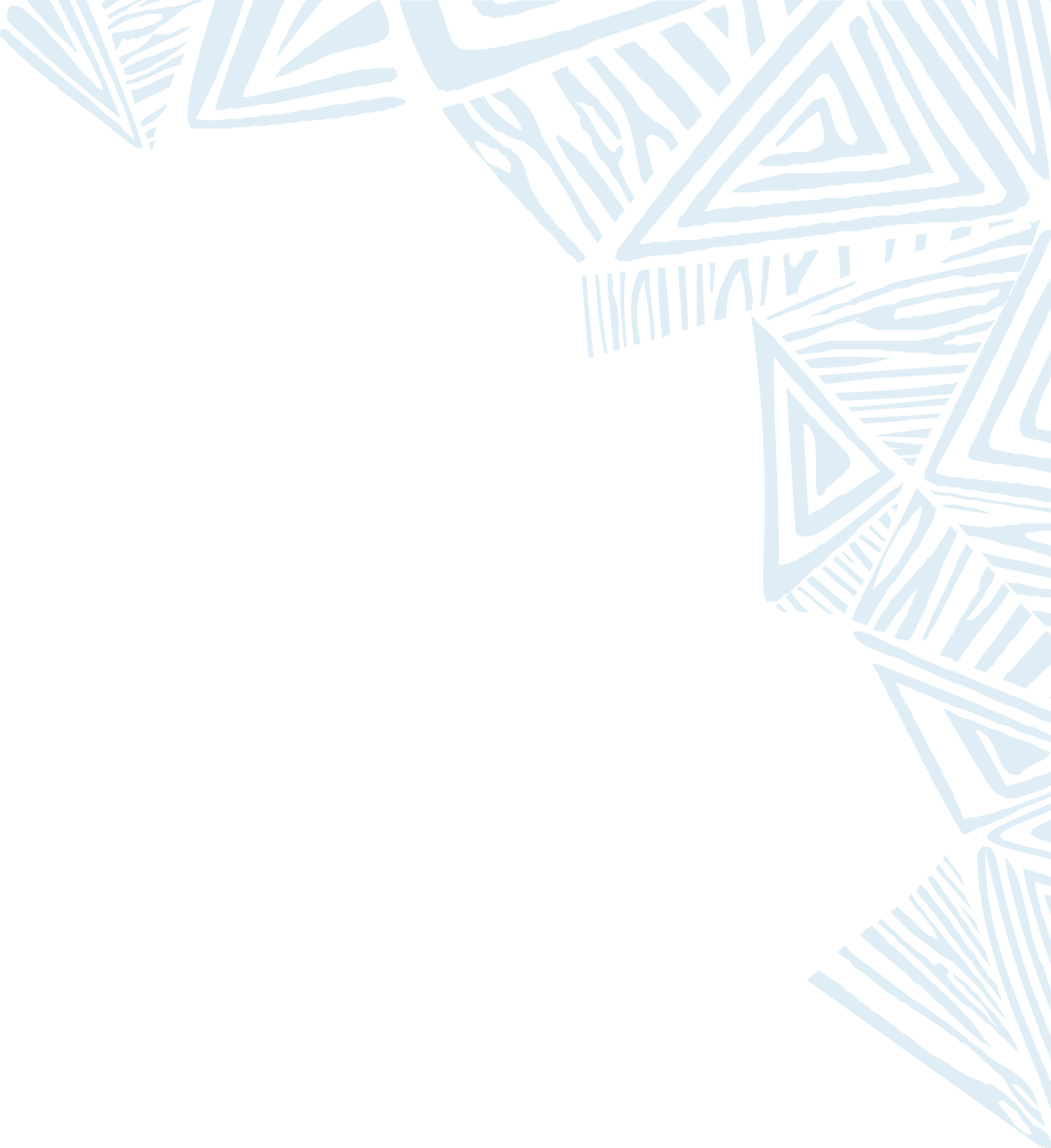 Economia Solidária
É um modelo econômico que prioriza a cooperação, a autogestão e a solidariedade entre seus participantes, buscando o desenvolvimento sustentável e a justiça social.
Princípios:
Cooperação em vez de competição.
Participação democrática e inclusiva.
Distribuição equitativa de renda e oportunidades.
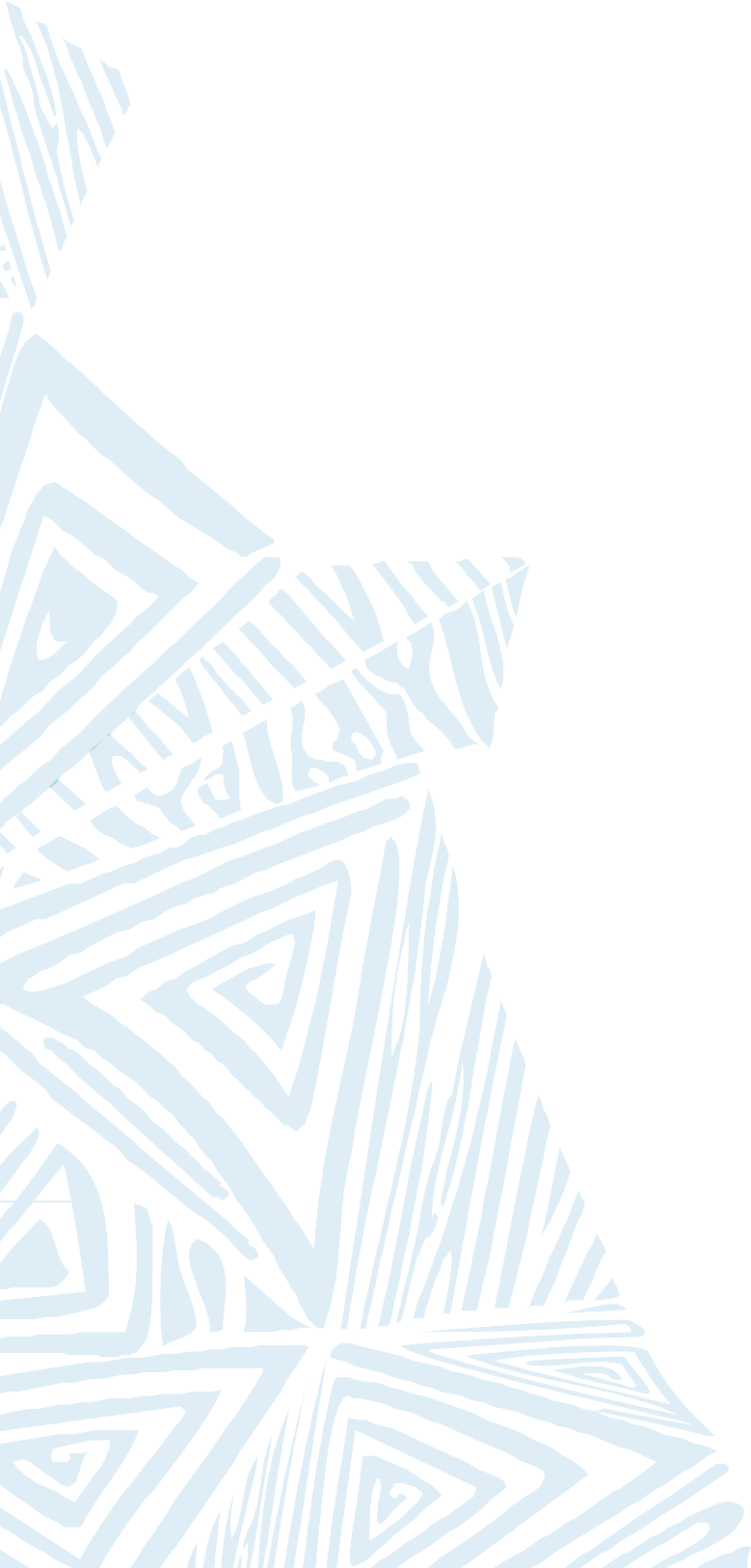 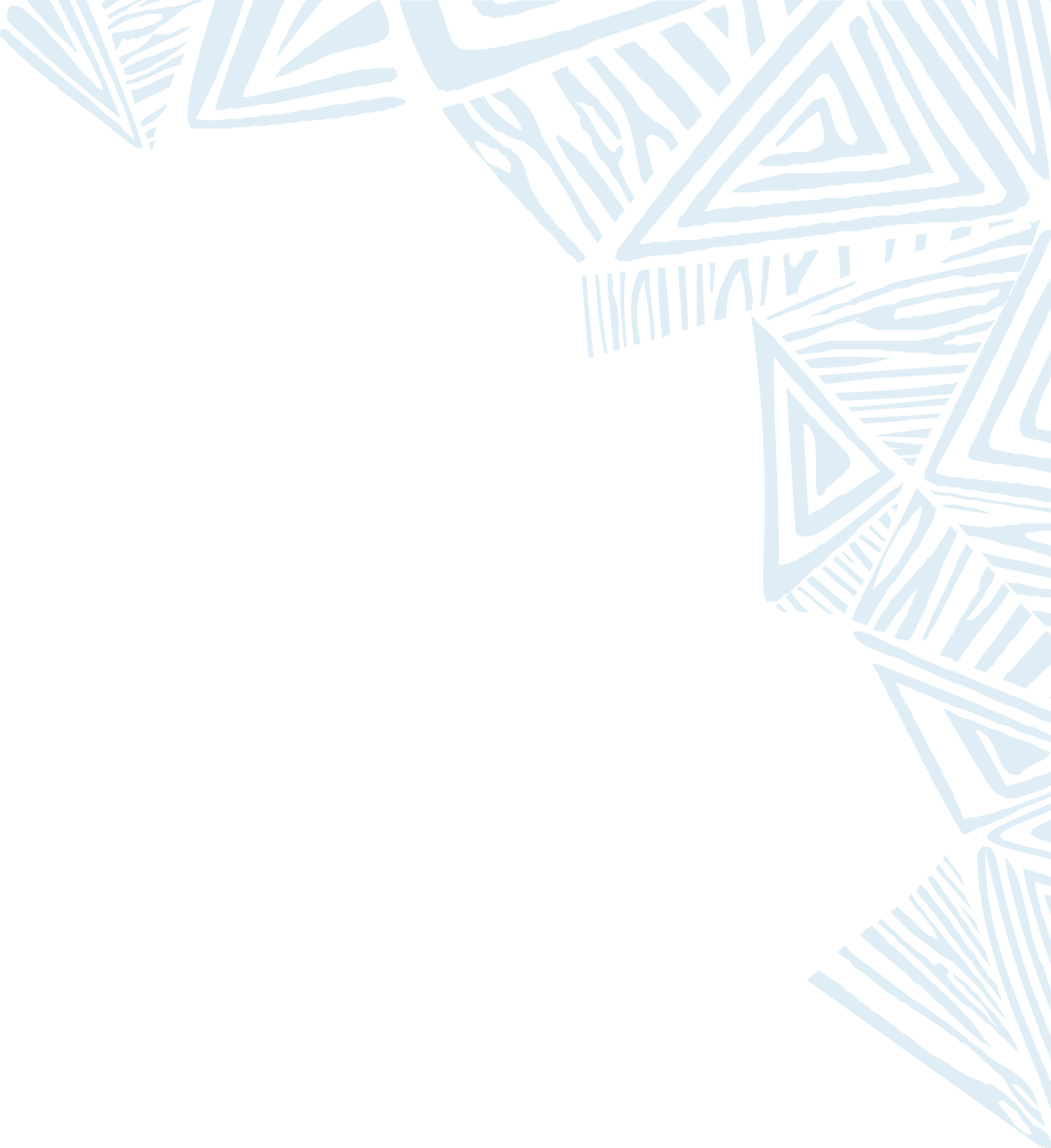 Economia Solidária & Turismo de Base Comunitária
Envolvimento Comunitário:
Assim como na economia solidária, o turismo de base comunitária coloca a comunidade no centro das decisões, promovendo a autogestão e a participação ativa dos moradores locais.
Distribuição de Benefícios:
Ambos os modelos buscam garantir que os benefícios econômicos sejam distribuídos de forma justa entre todos os membros da comunidade, reduzindo desigualdades e promovendo o bem-estar coletivo.
Sustentabilidade e Resistência:
A economia solidária e o turismo de base comunitária promovem práticas sustentáveis que fortalecem a resistência econômica e social das comunidades, preservando recursos para as futuras gerações.
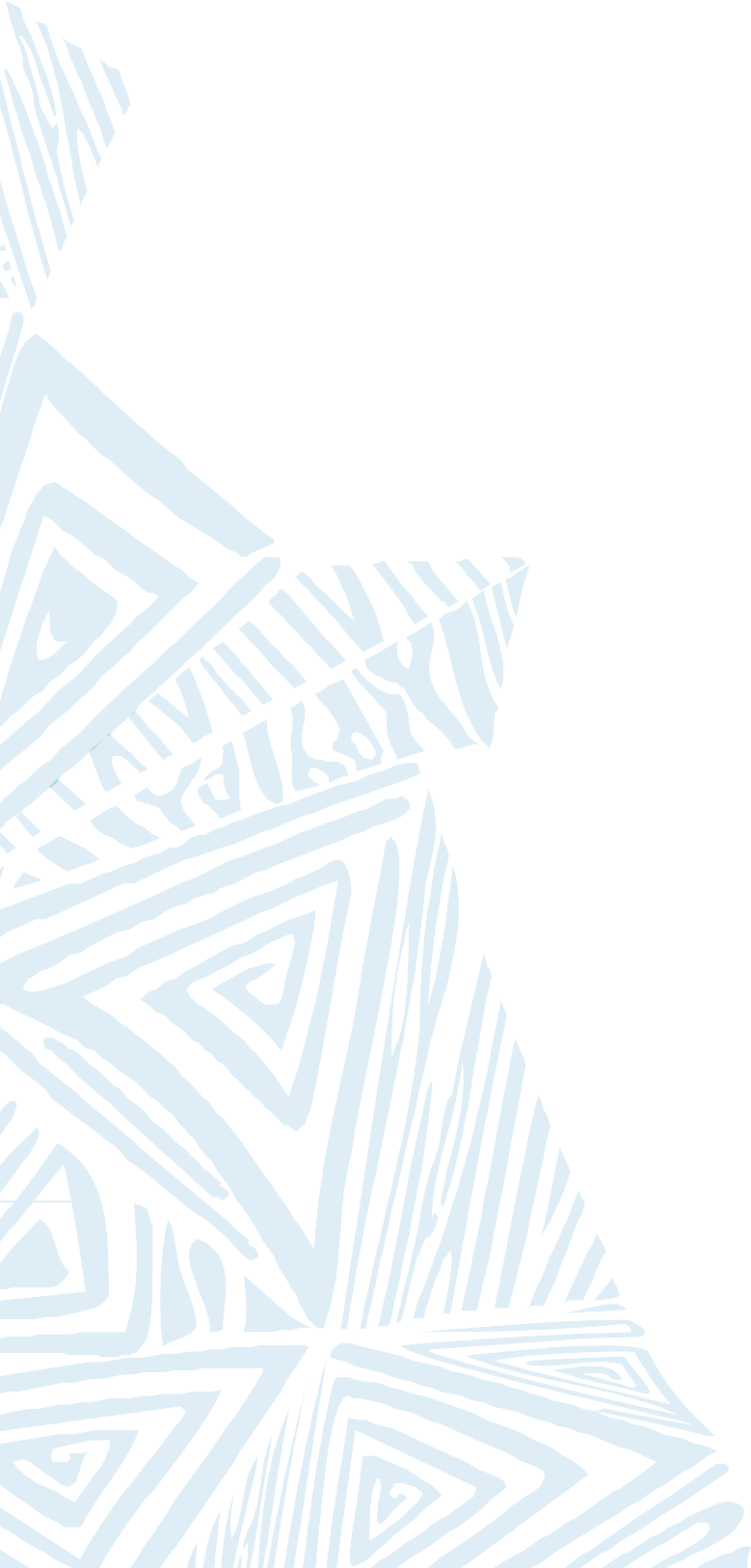 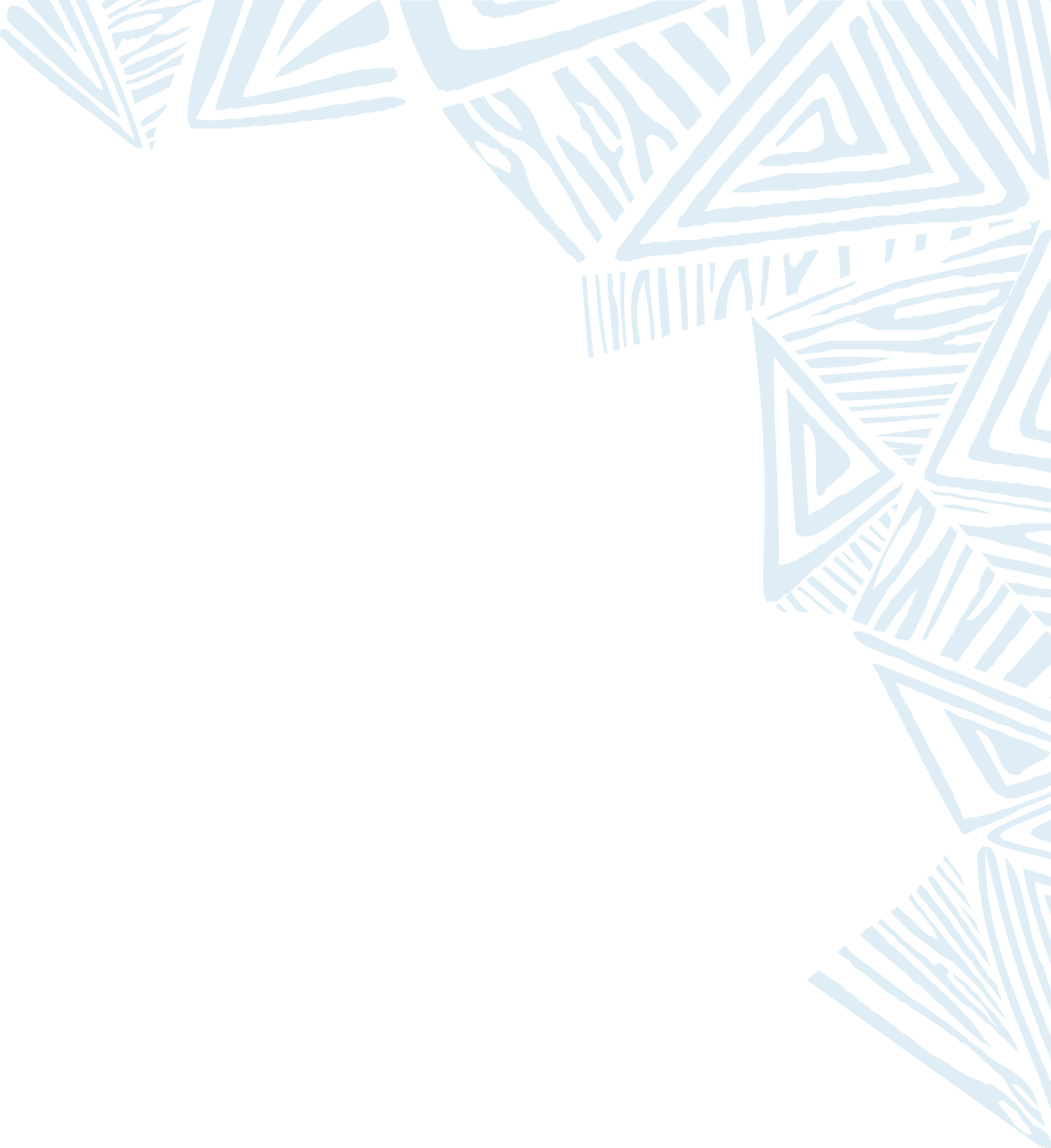 Exemplos de empreendimentos de economia solidária
Cooperativas de reciclagem
Grupos de agricultura familiar
Empresas cooperativas de crédito
Coletivos ecológicos
Pequenos e médios produtores de alimentos orgânicos
Associações
Comércio de feira
Produtores locais de alimentos artesanais
Ligas e Uniões
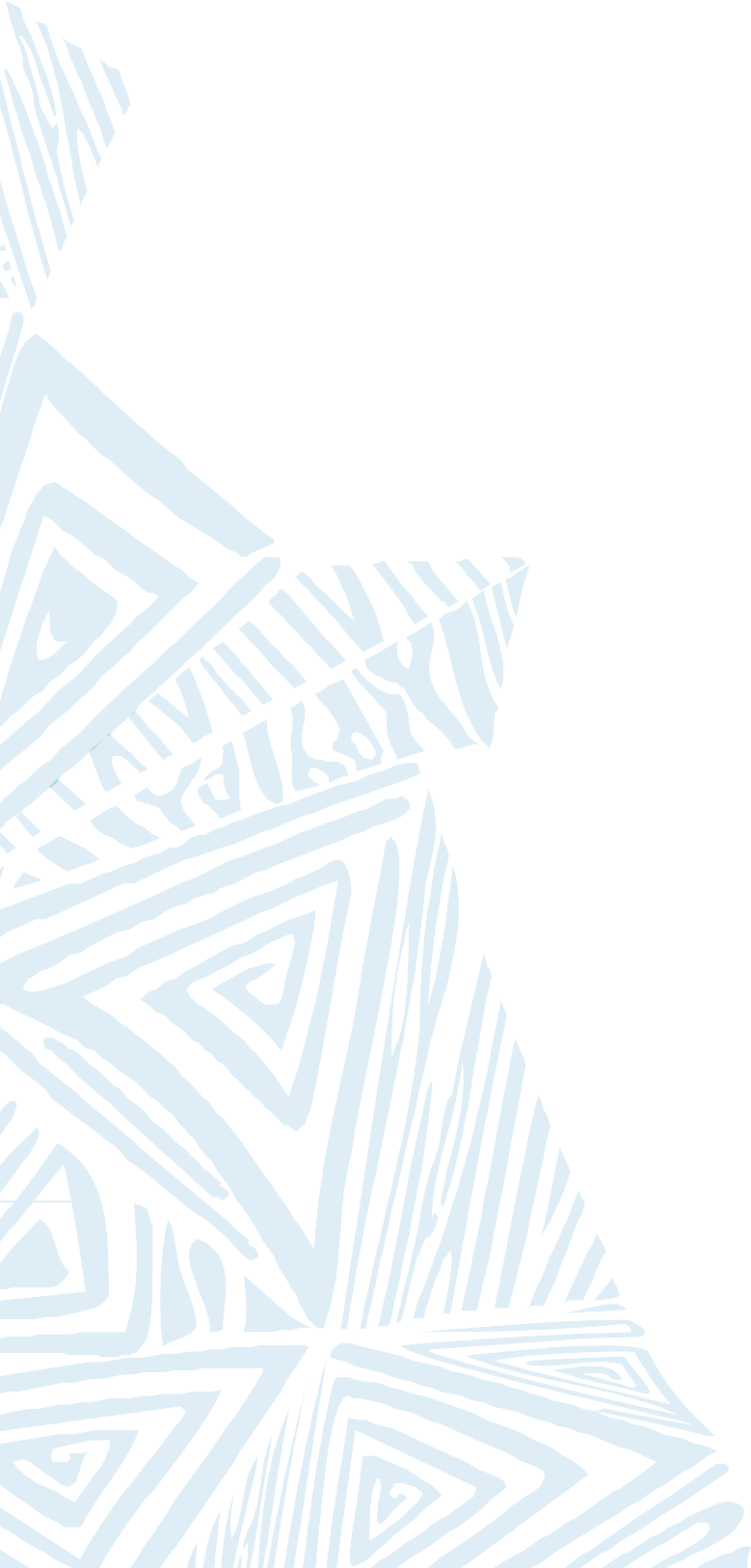 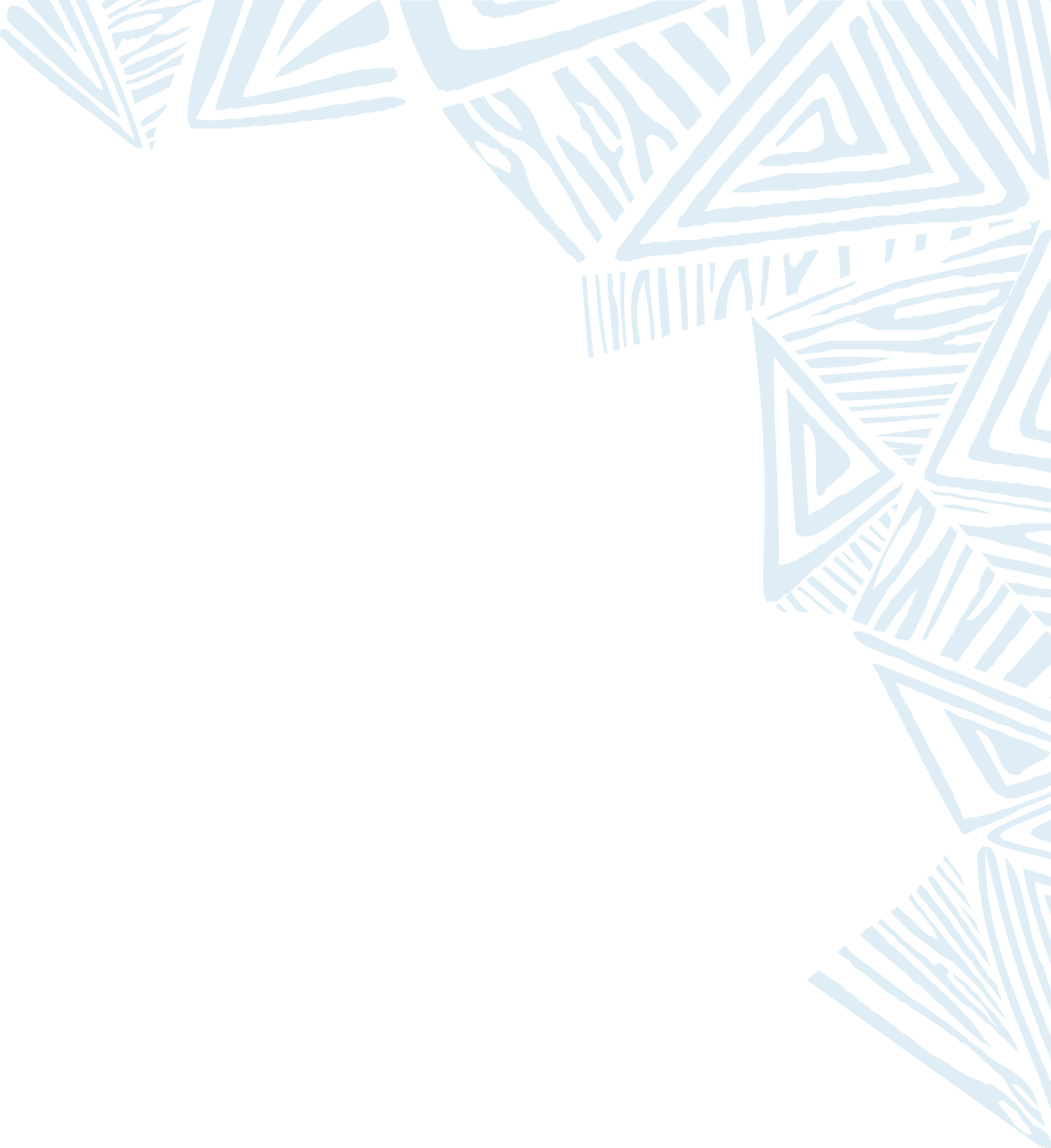 Considerações
Comunidades não devem depender só do turismo;
Turismo não deve ser uma solução mágica e única de alternativa econômica;
	As comunidades devem manter suas atividades tradicionais, que são atrativos turísticos;
	Além de condições de conforto e bem estar, os turistas procuram lugares que têm sustentabilidade, cuidando dos atrativos naturais e culturais, evitando prejudicá-los;
	A conservação dos recursos naturais e culturais são a base do sucesso do turismo;
	A inserção da comunidade durante todo o processo de desenvolvimento do turismo é essencial.
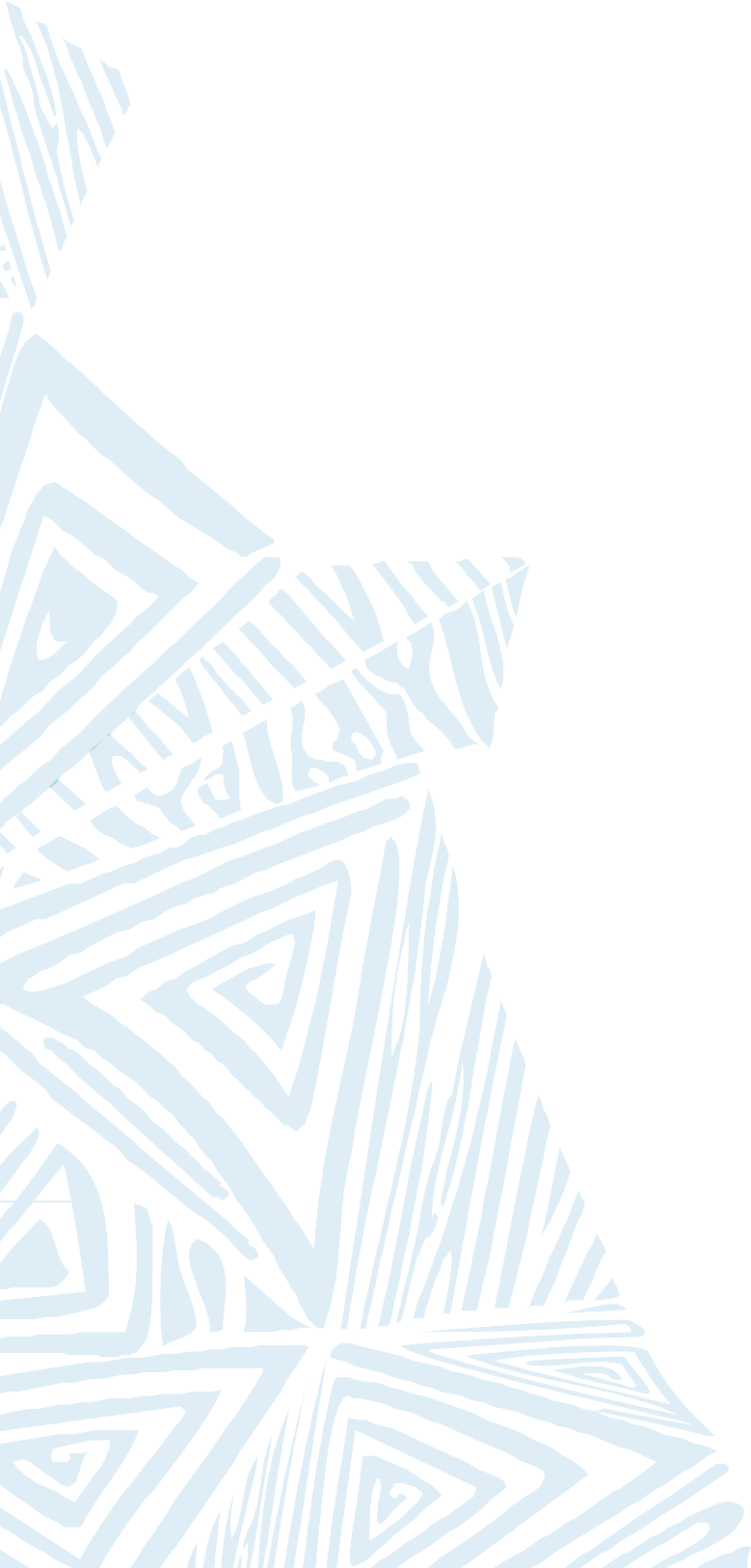